Детский сад № 47 «Лесная сказка».Группа «Пчелки»«СИДИМ ДОМА»Стихотворение «КАРАНТИН»Сегодня мама мне сказала – Ты дочка в садик не пойдёшь!
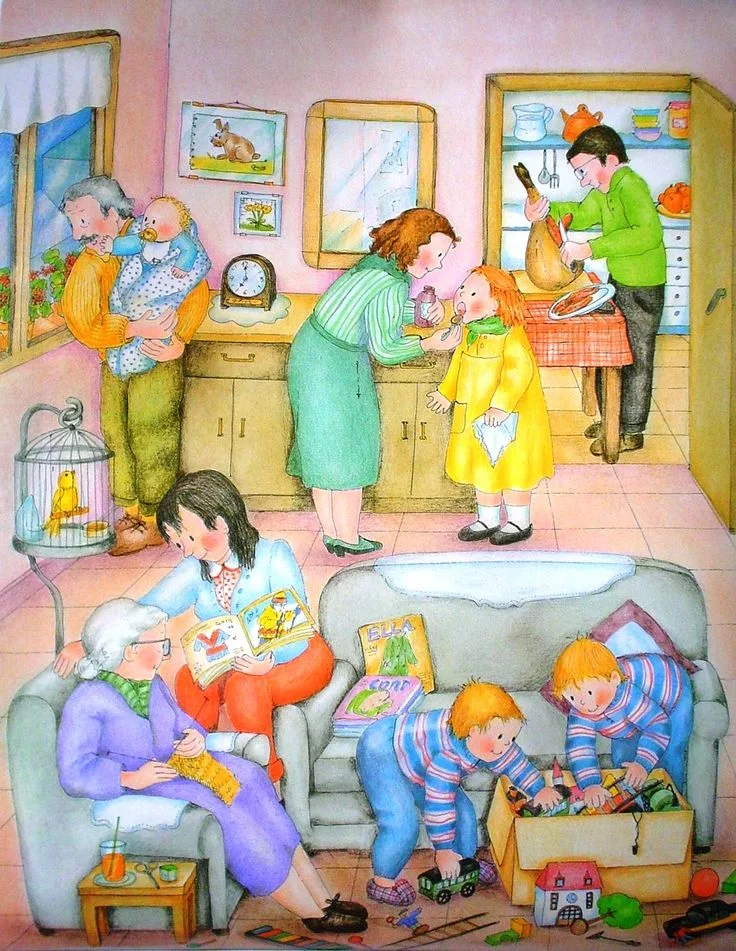 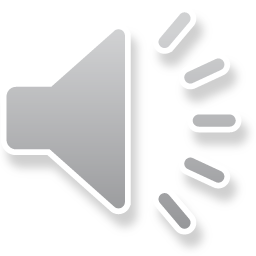 Объявлен в мире карантин, мы лучше дома посидим!
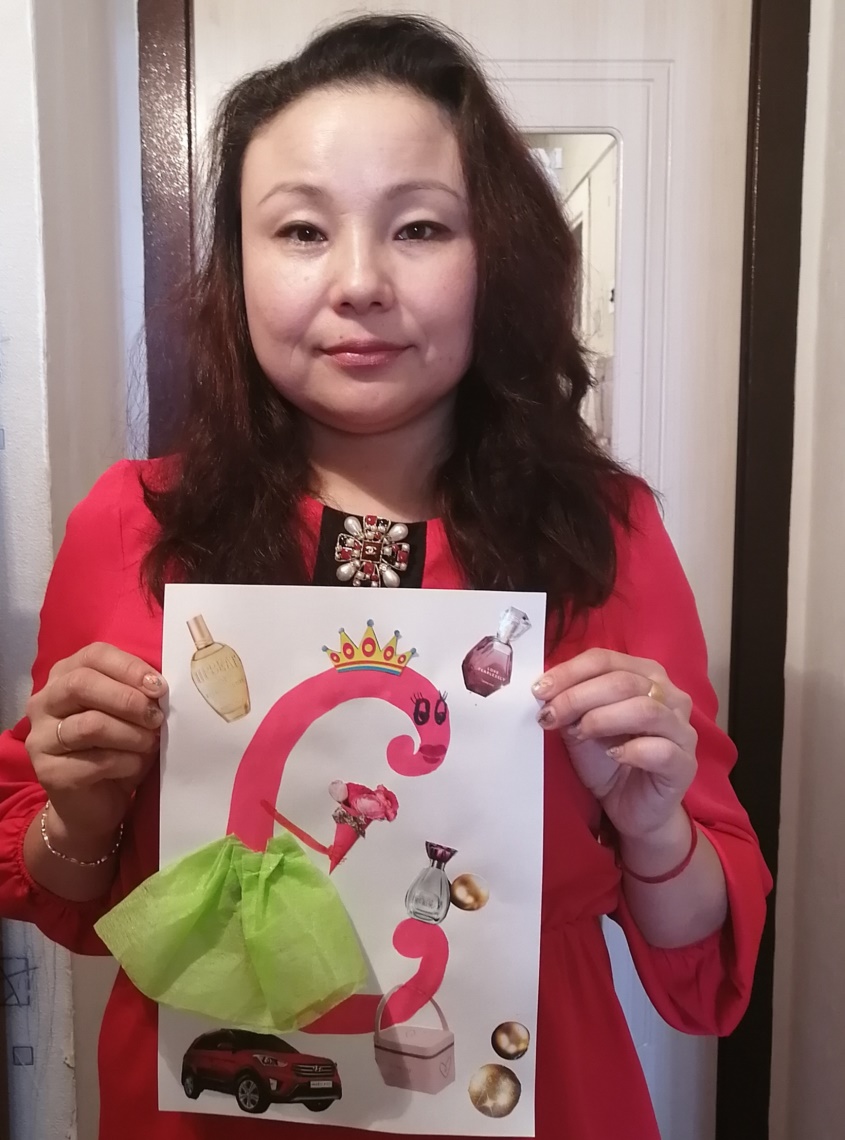 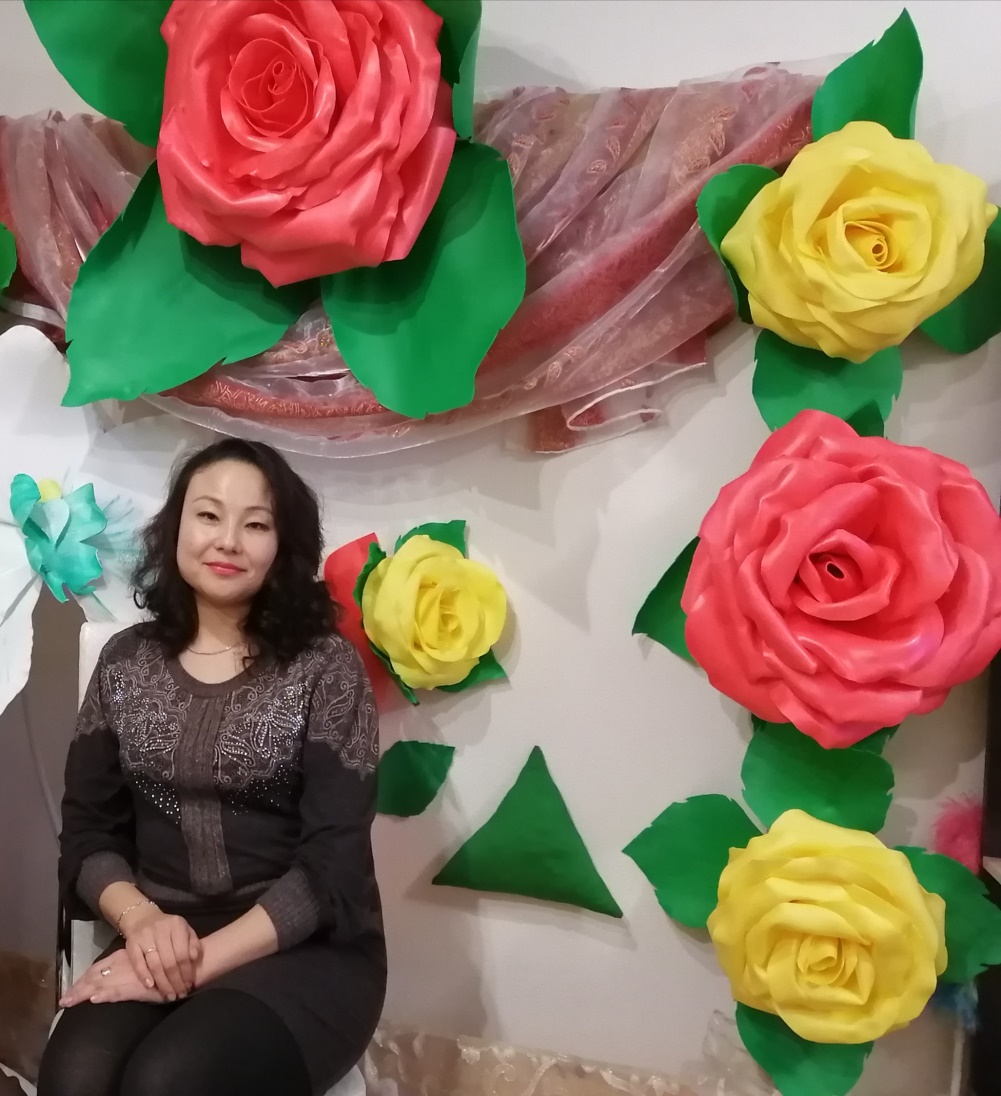 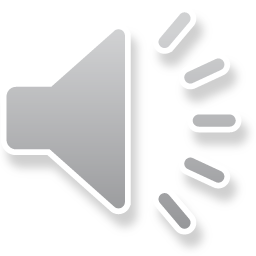 И я воскликнула, - Ура! Как долго этого ждала,
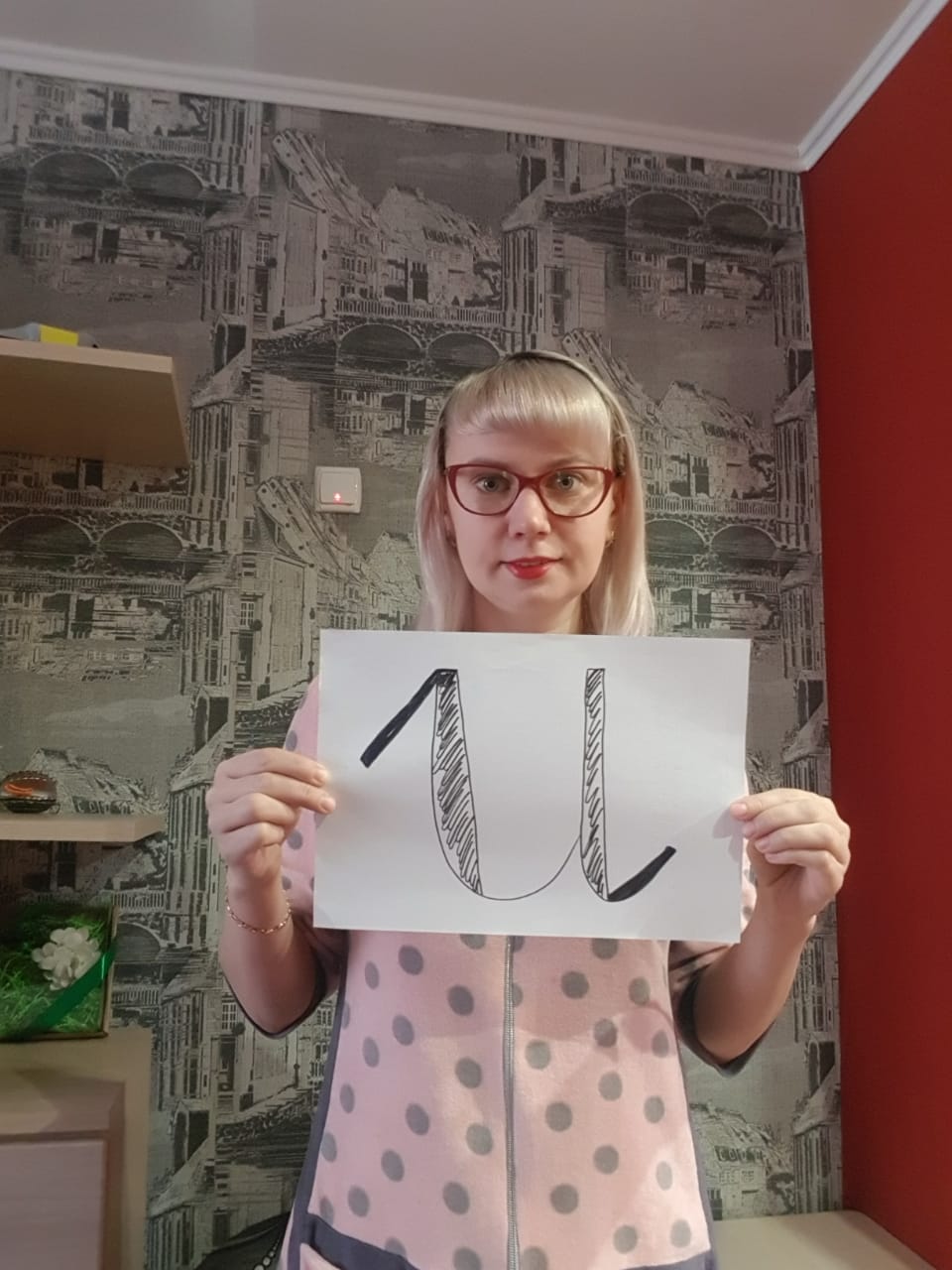 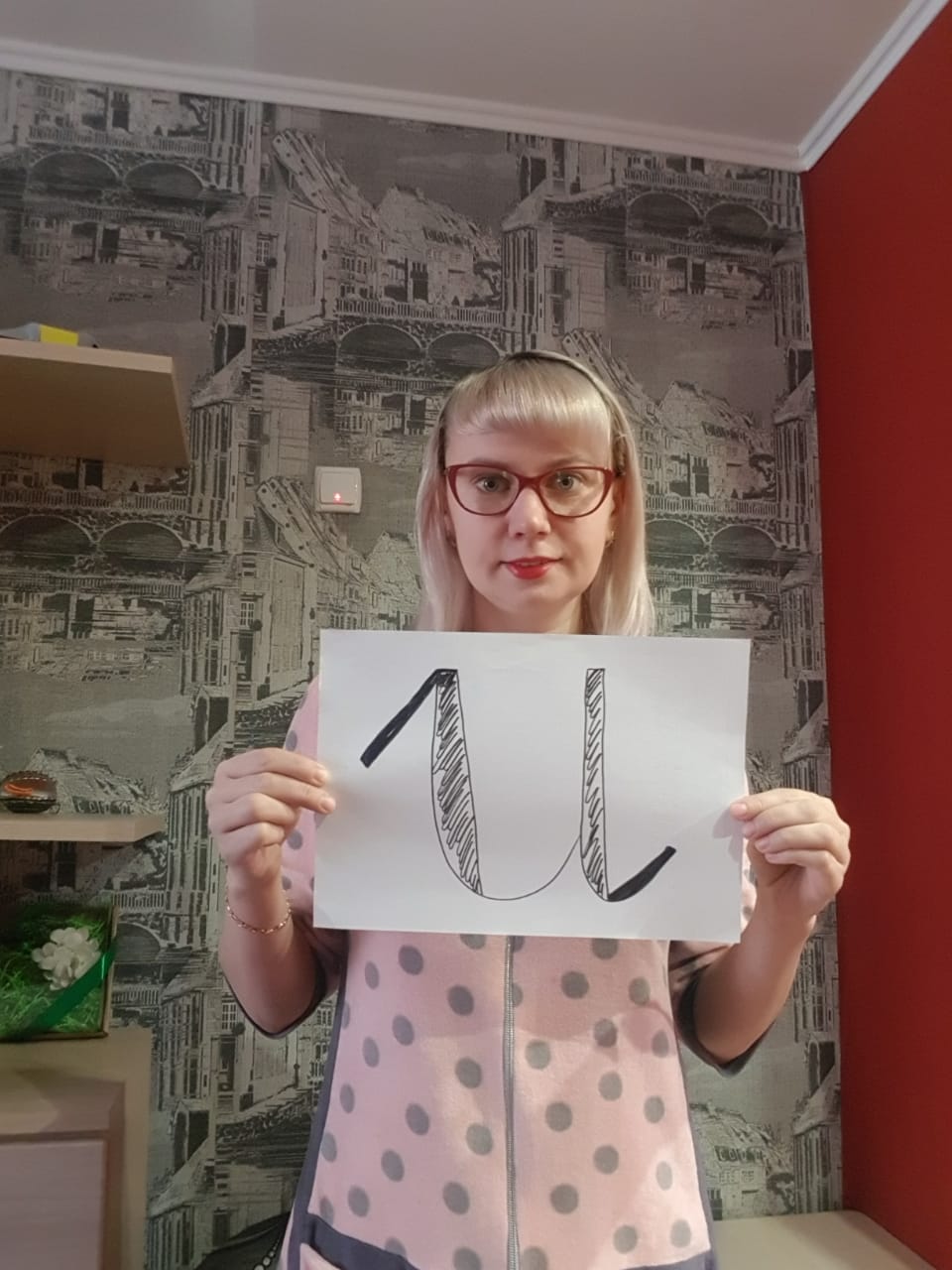 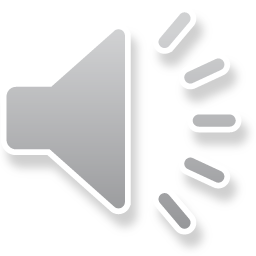 Чтоб вместе с милою семьёй мы провели денёк другой.
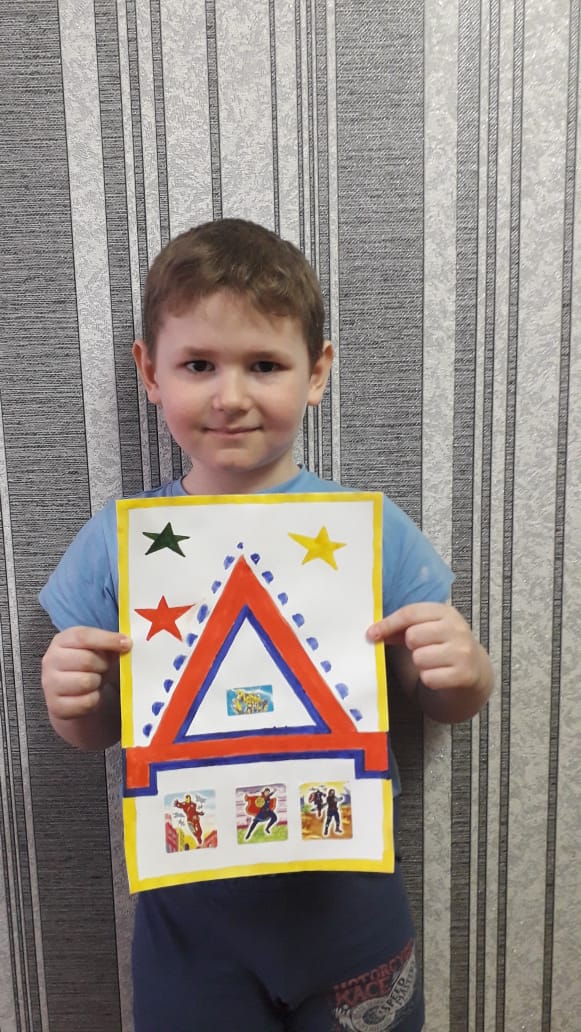 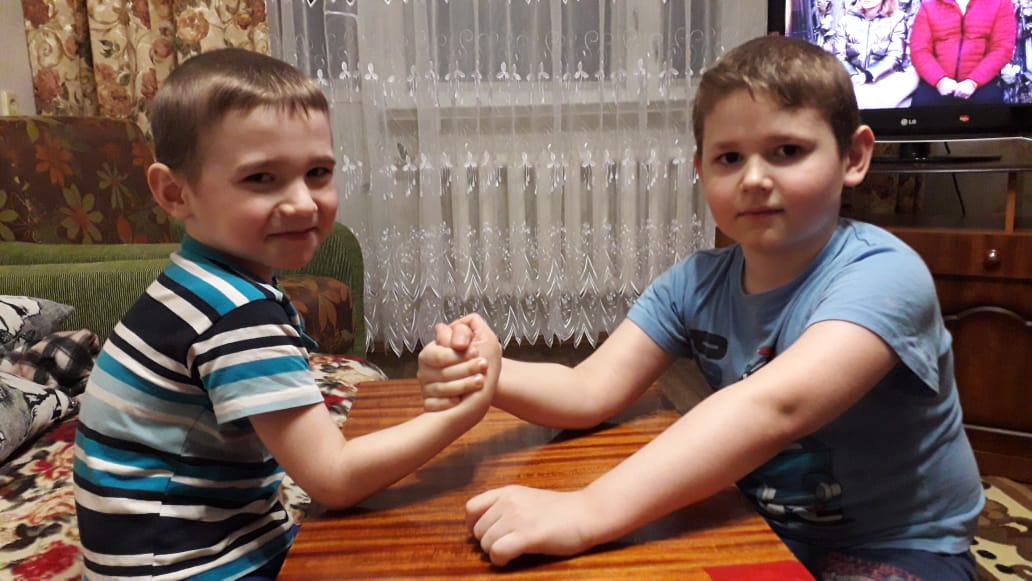 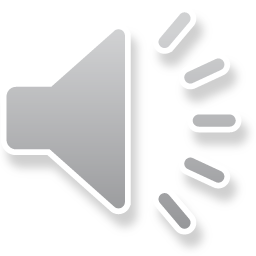 И чем же я сейчас займусь? Пожалуй, маме улыбнусь,
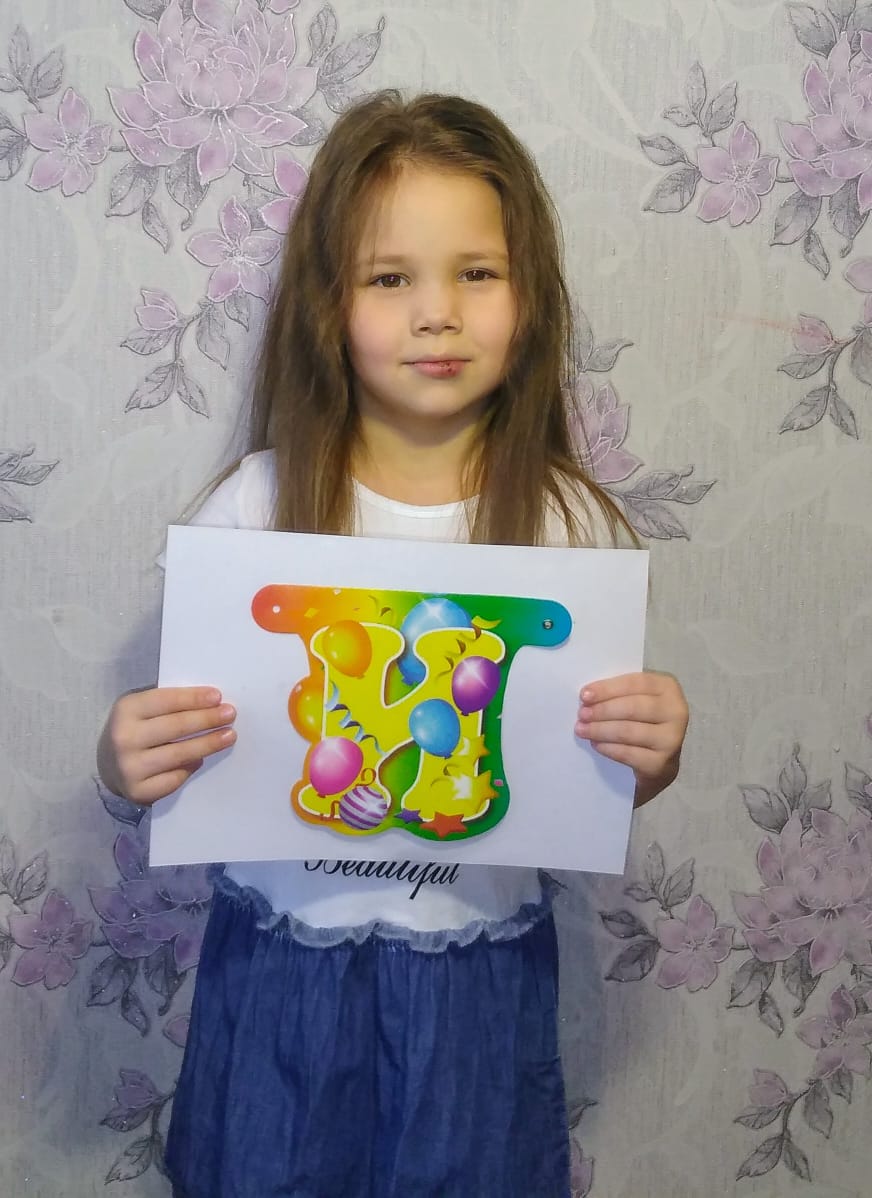 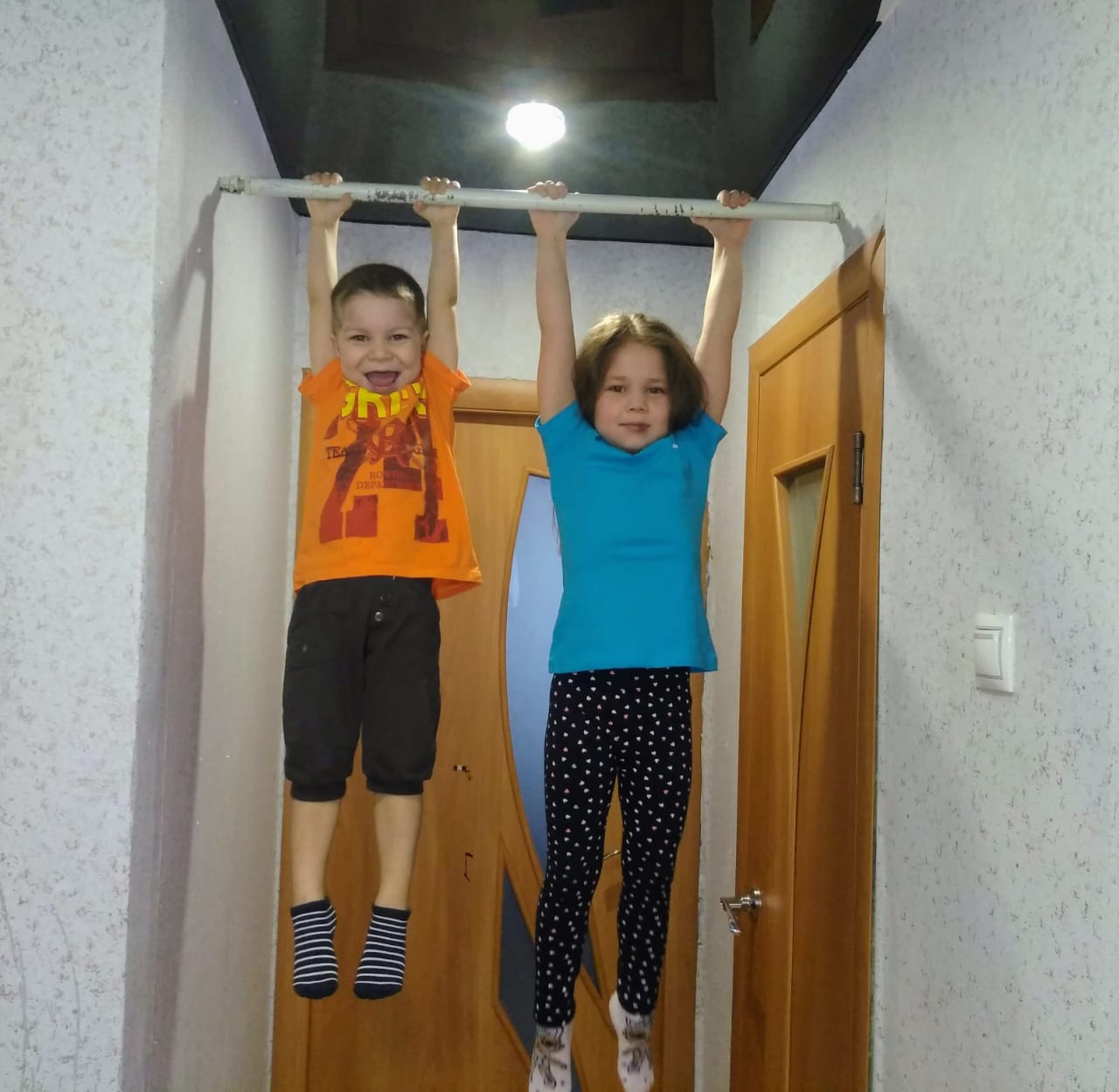 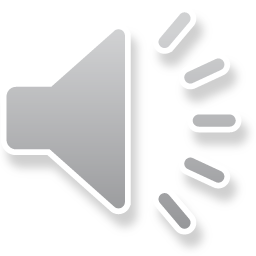 Потом пойду я рисовать, затем лепить, творить, играть.
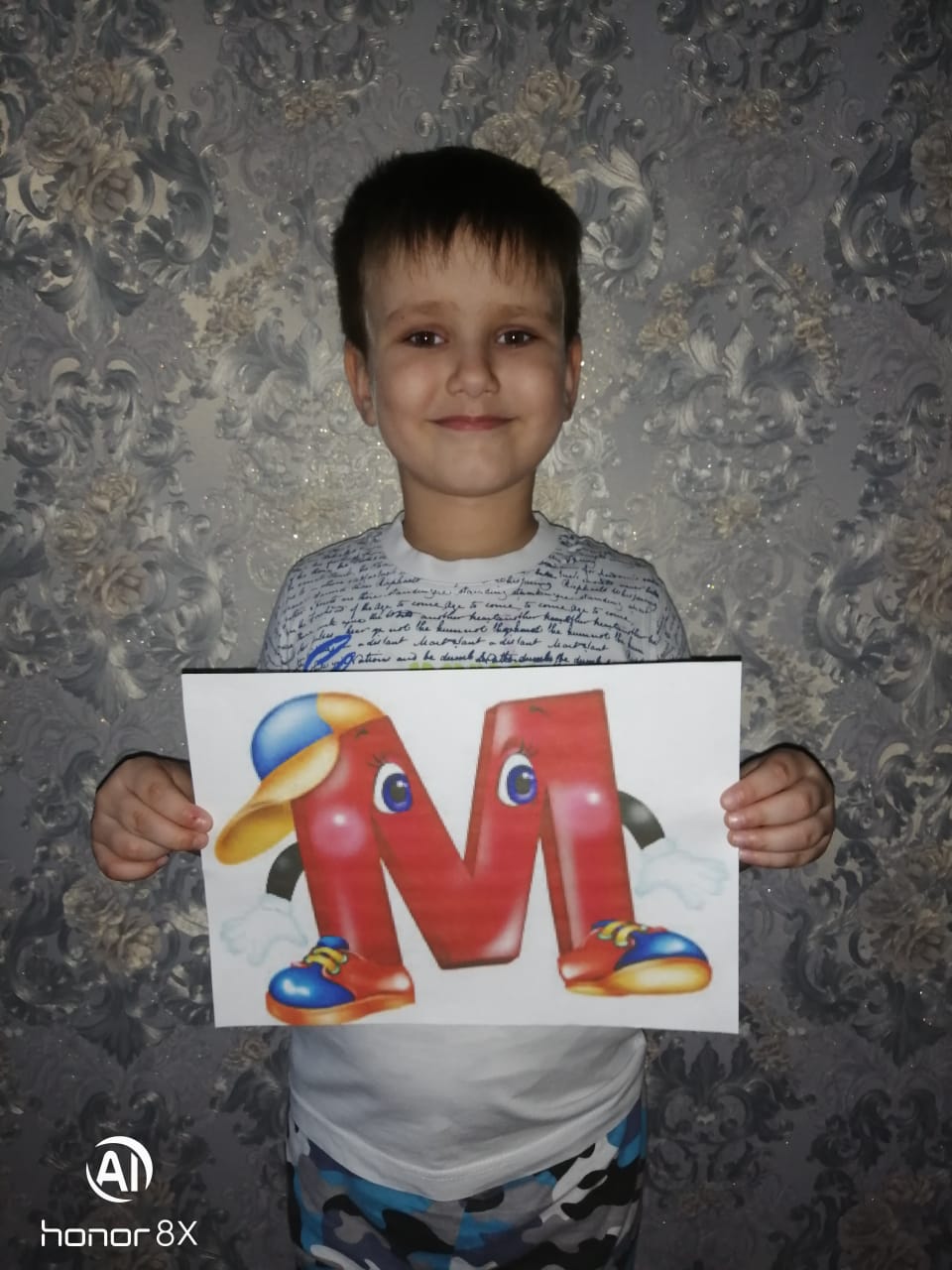 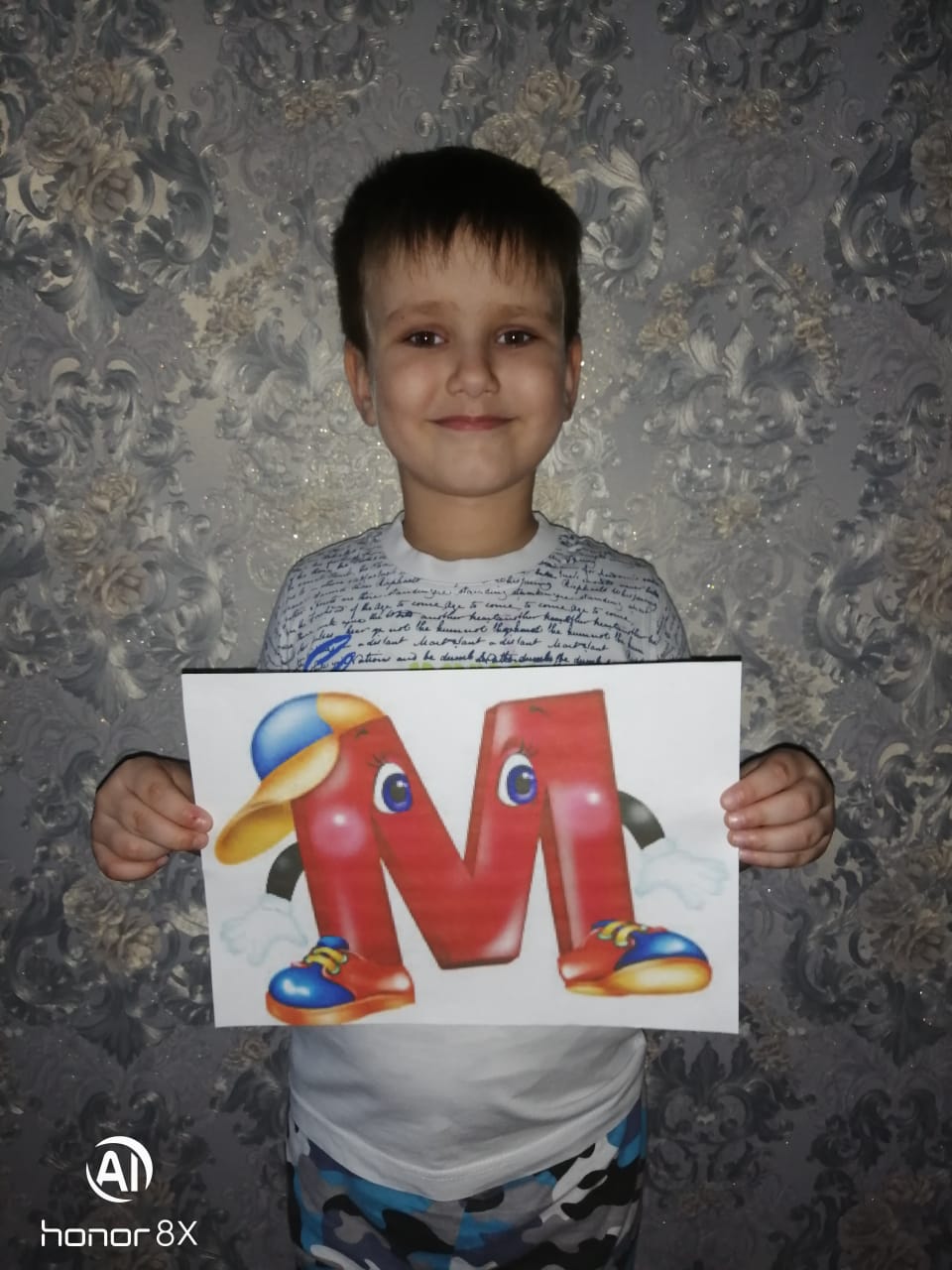 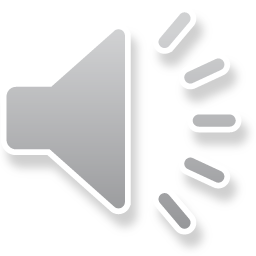 Мы с папой строим картонный дом, ну а кого поселим в нём?
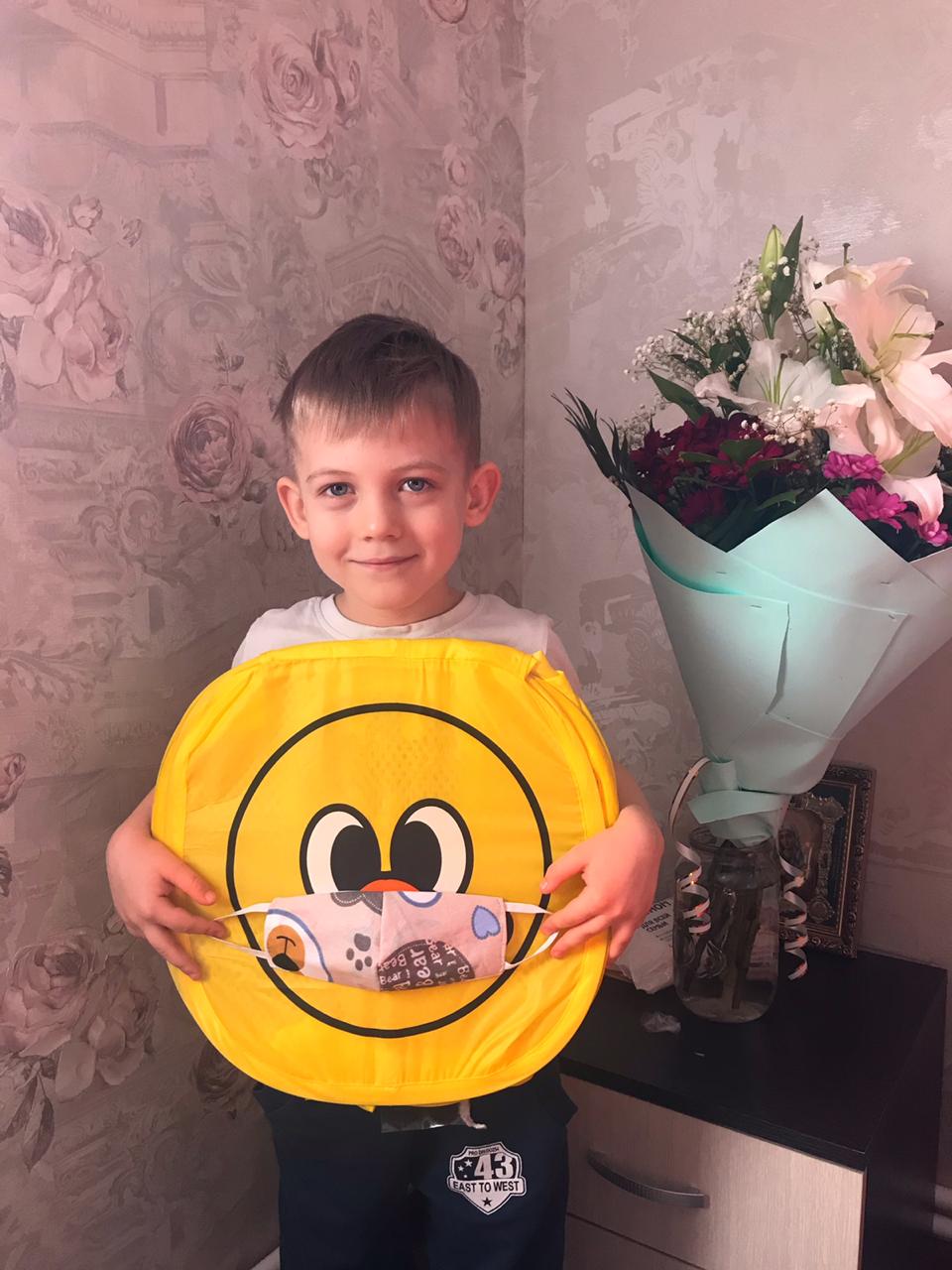 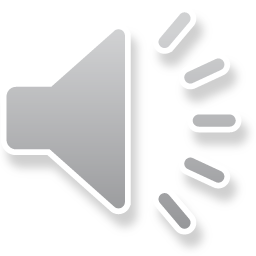 Конечно нашего Пушка, ещё Мишутку и Дружка!
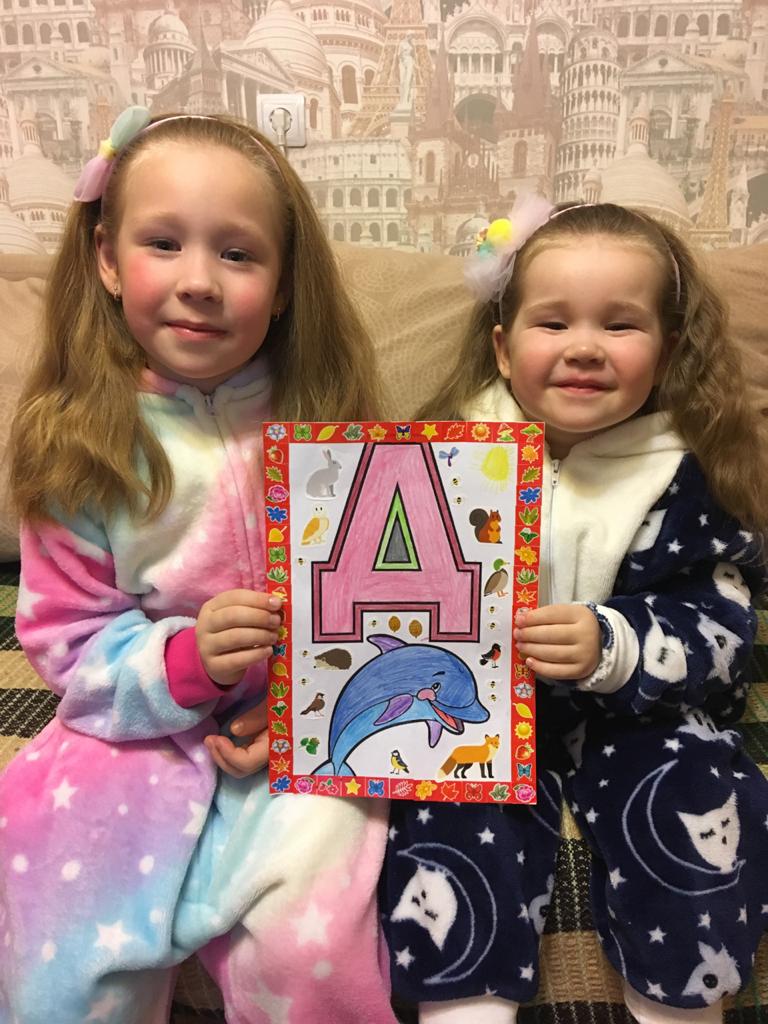 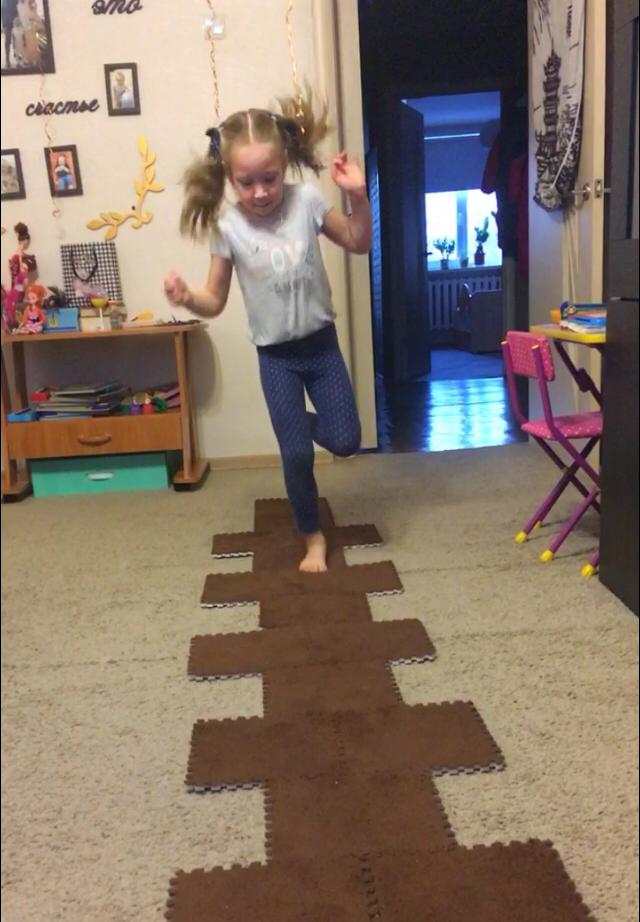 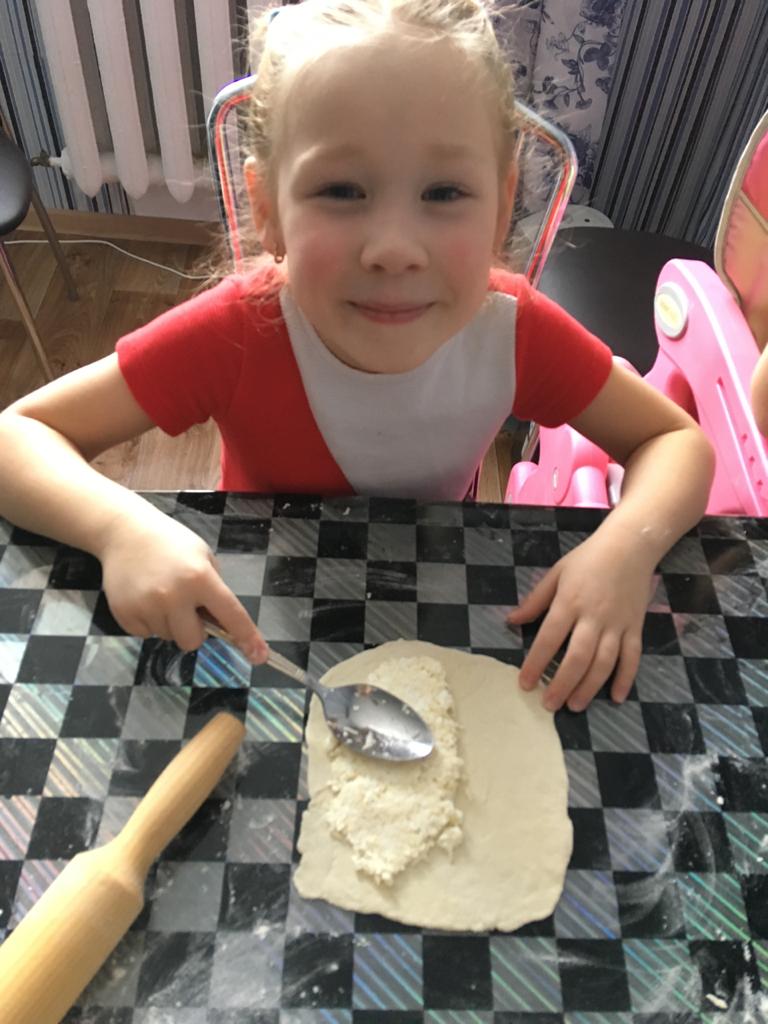 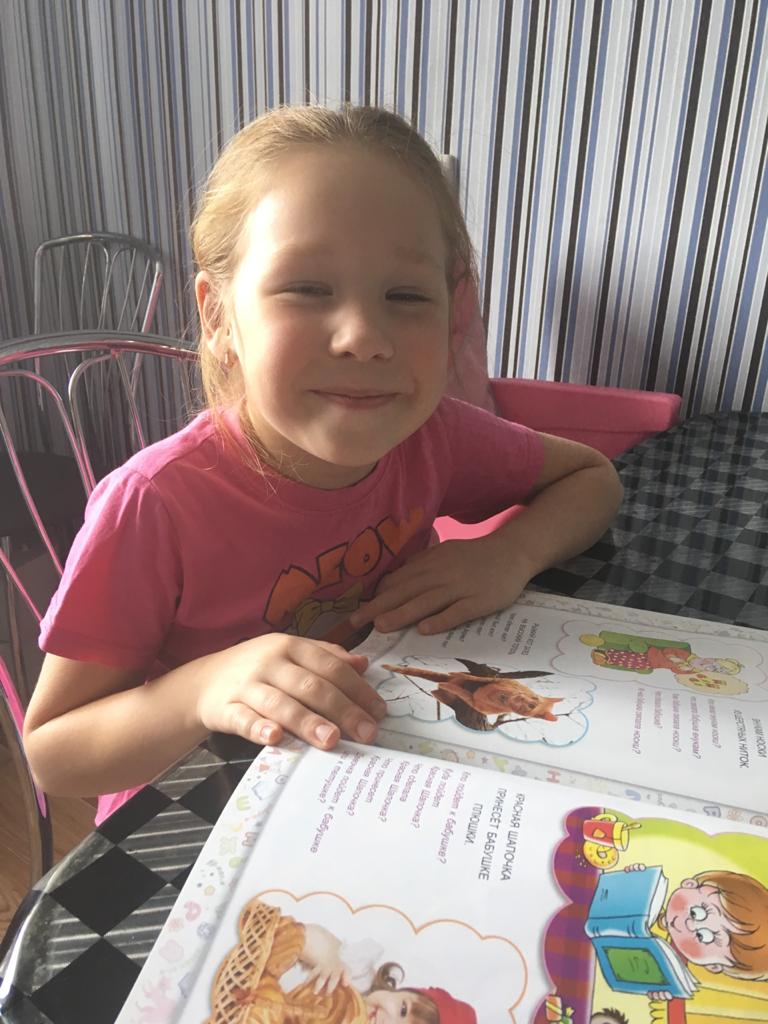 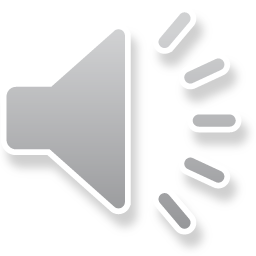 А мама выпекает торт! Красивый, сладкий и большой,
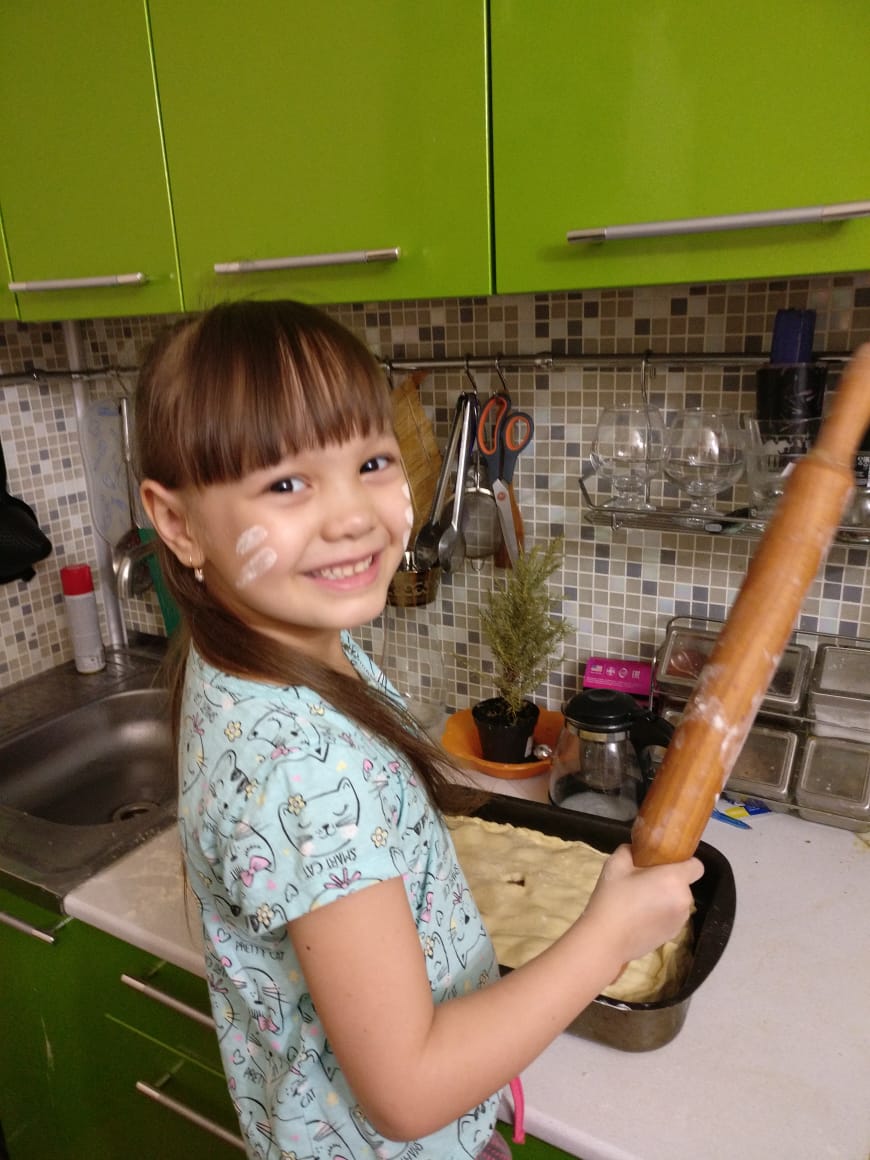 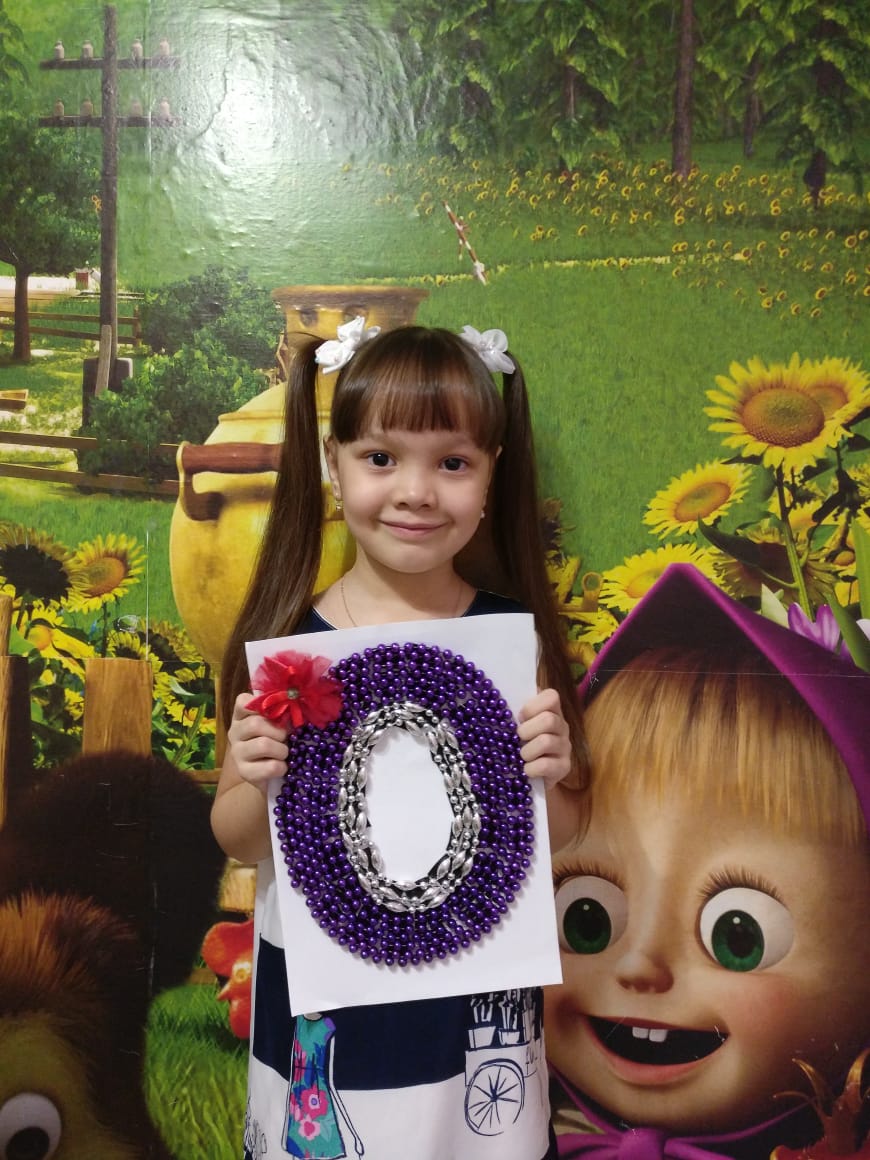 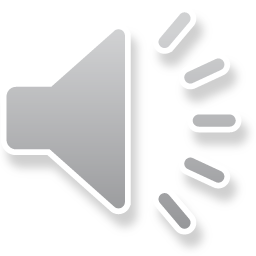 Бабуля лепит пирожки, лепёшки, булки, крендельки.
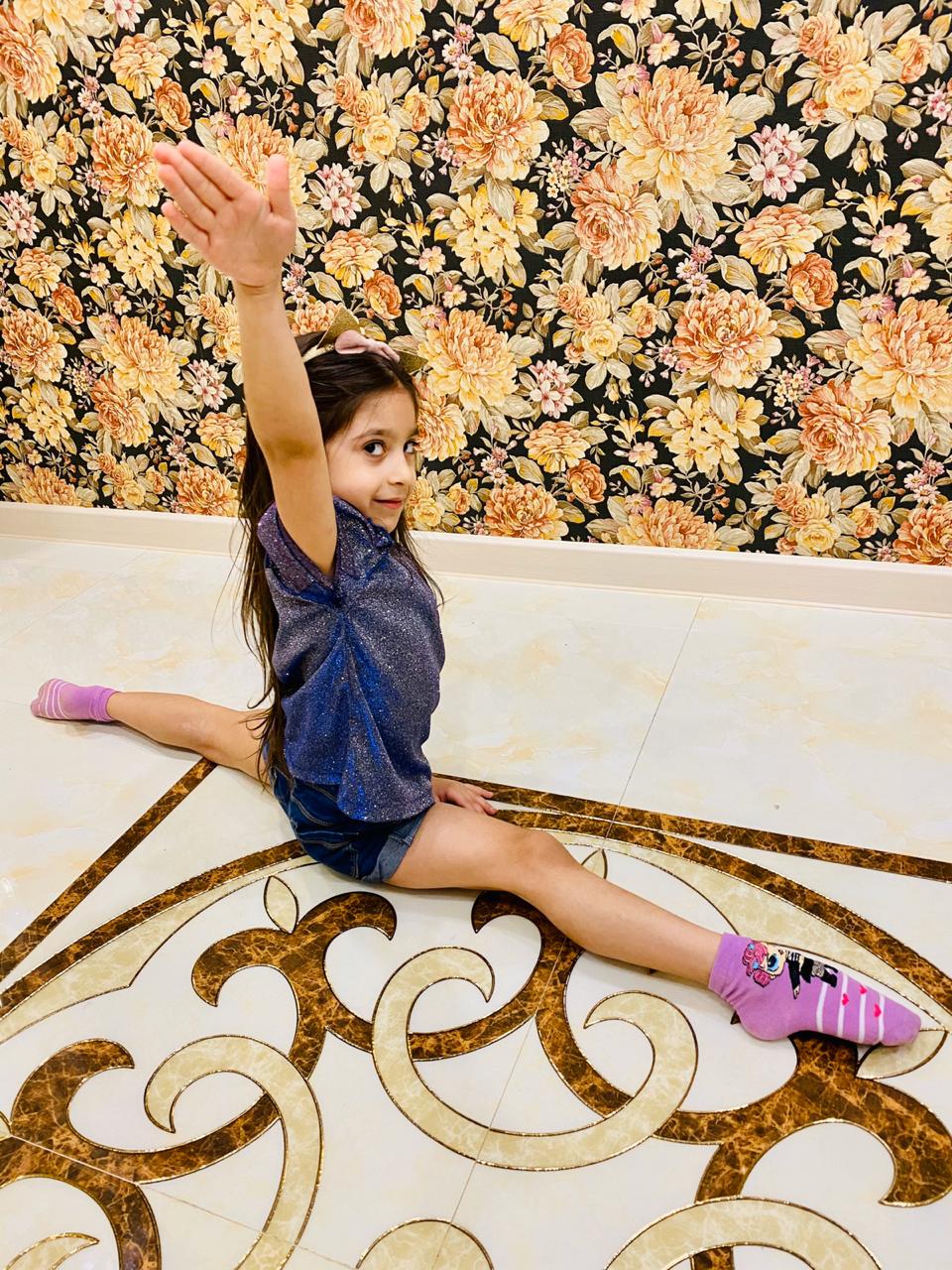 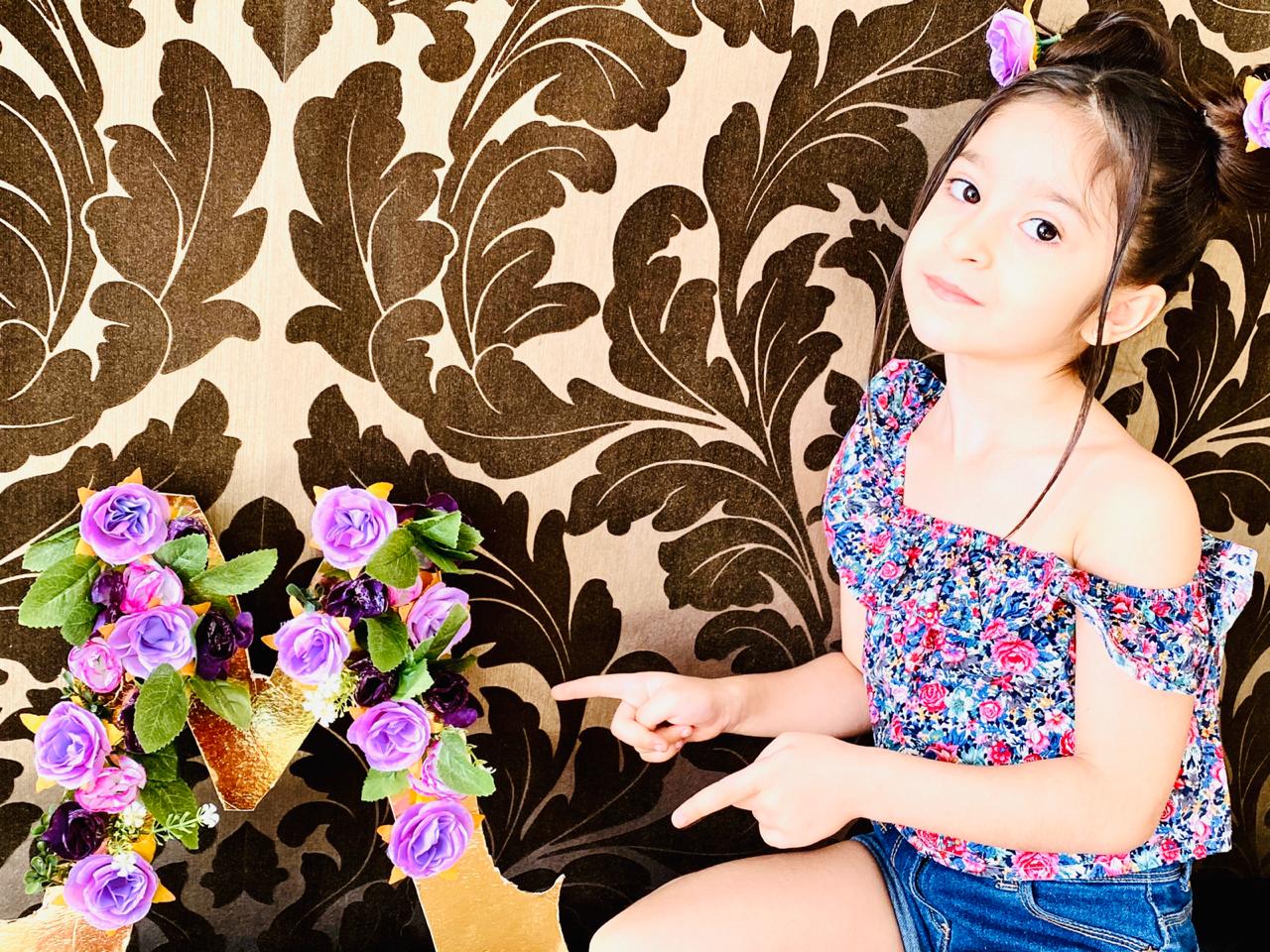 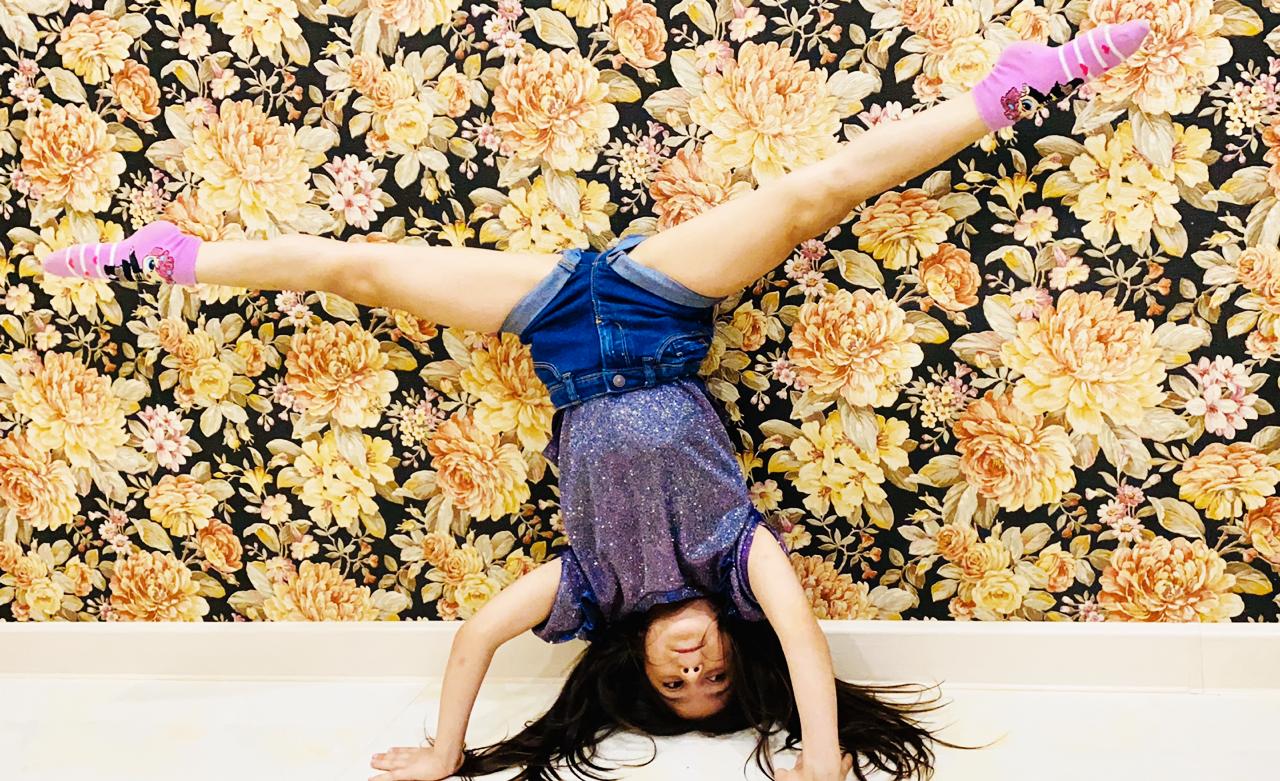 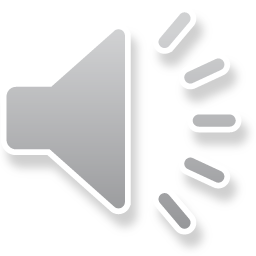 Объявлен в мире карантин и дома дружно мы сидим
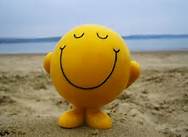 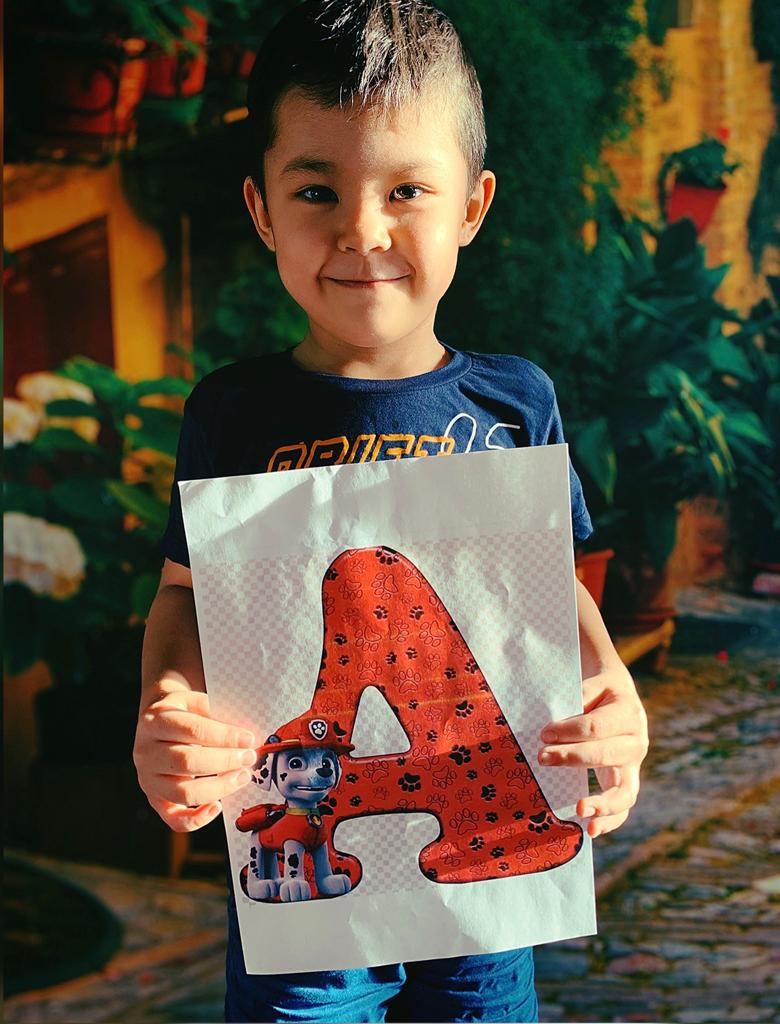 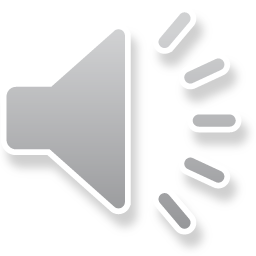 С моею милою семьёй, любимой, славной, дорогой!
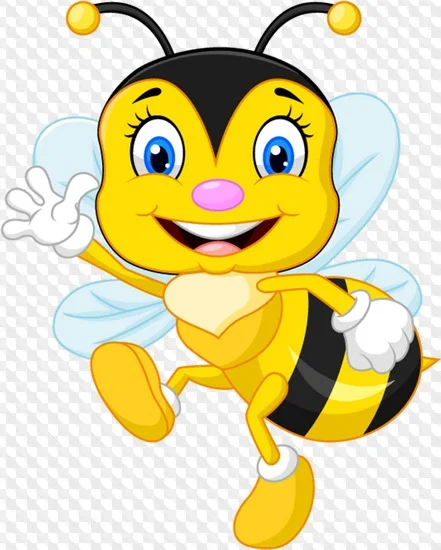 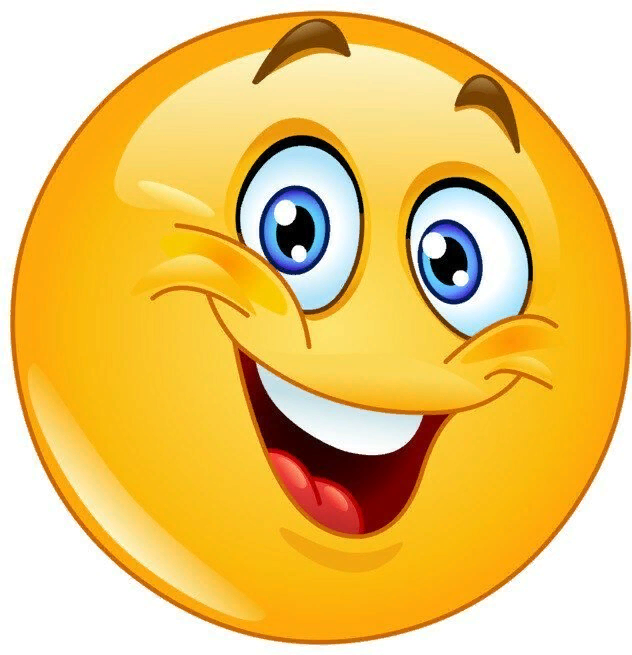 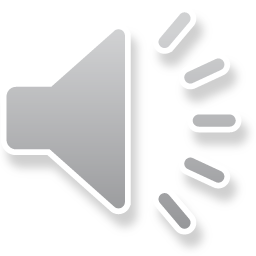 И так проходит день за днём, как дружно дома мы живём,
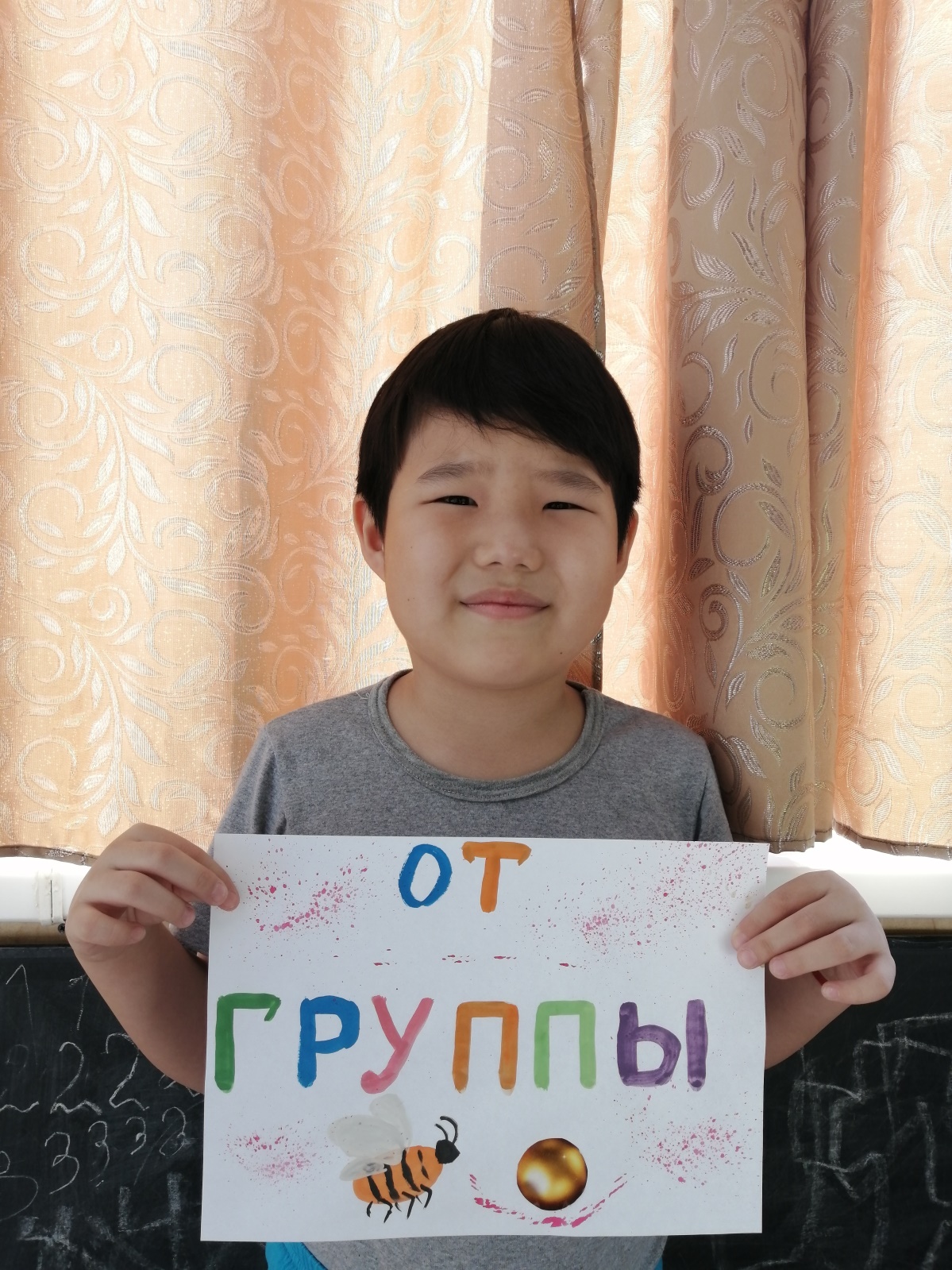 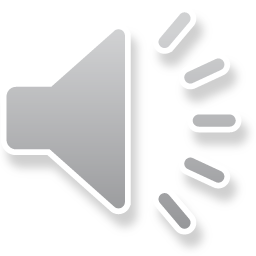 Но что-то в садик захотелось и заскучалось мне о нём.
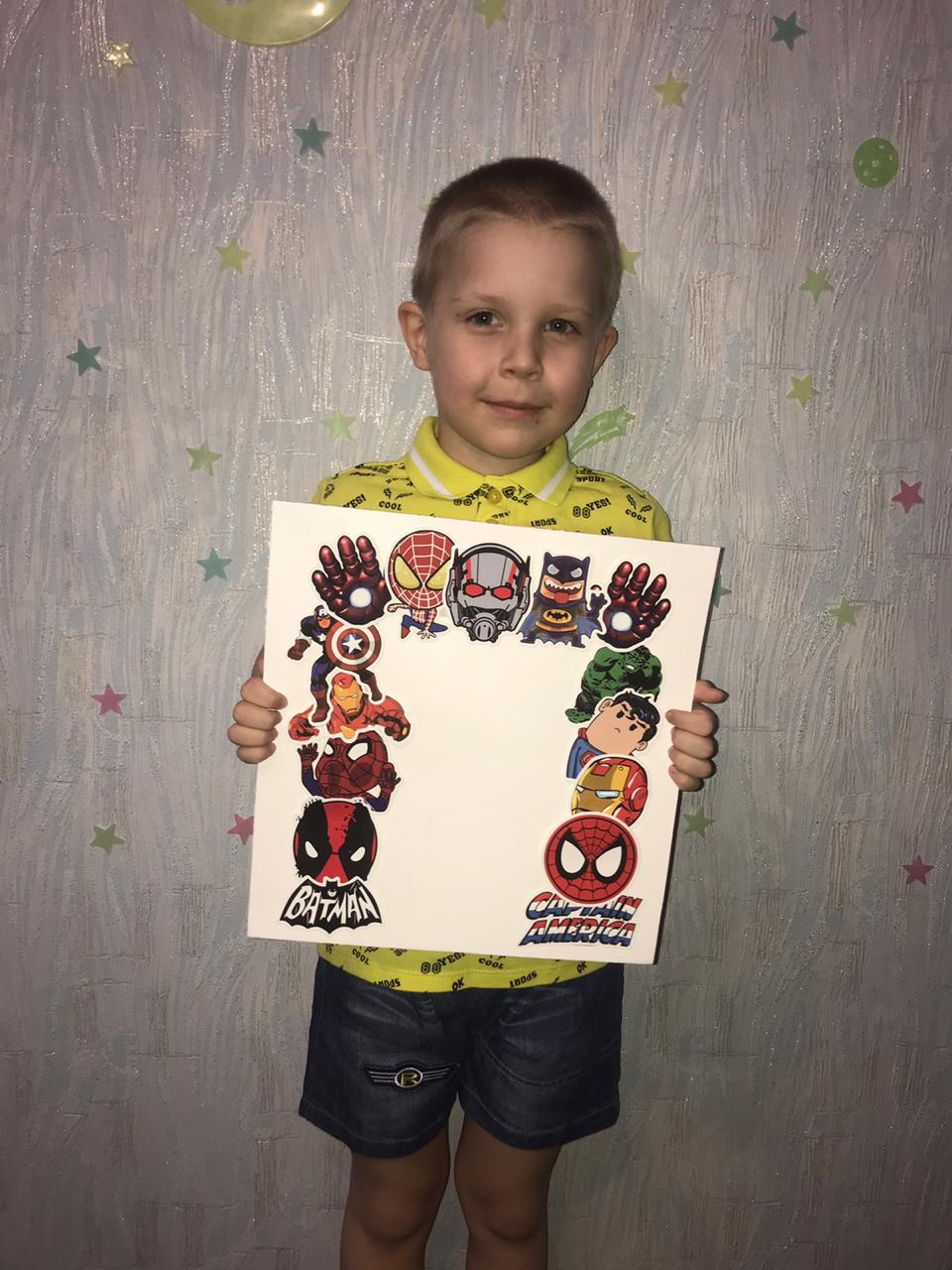 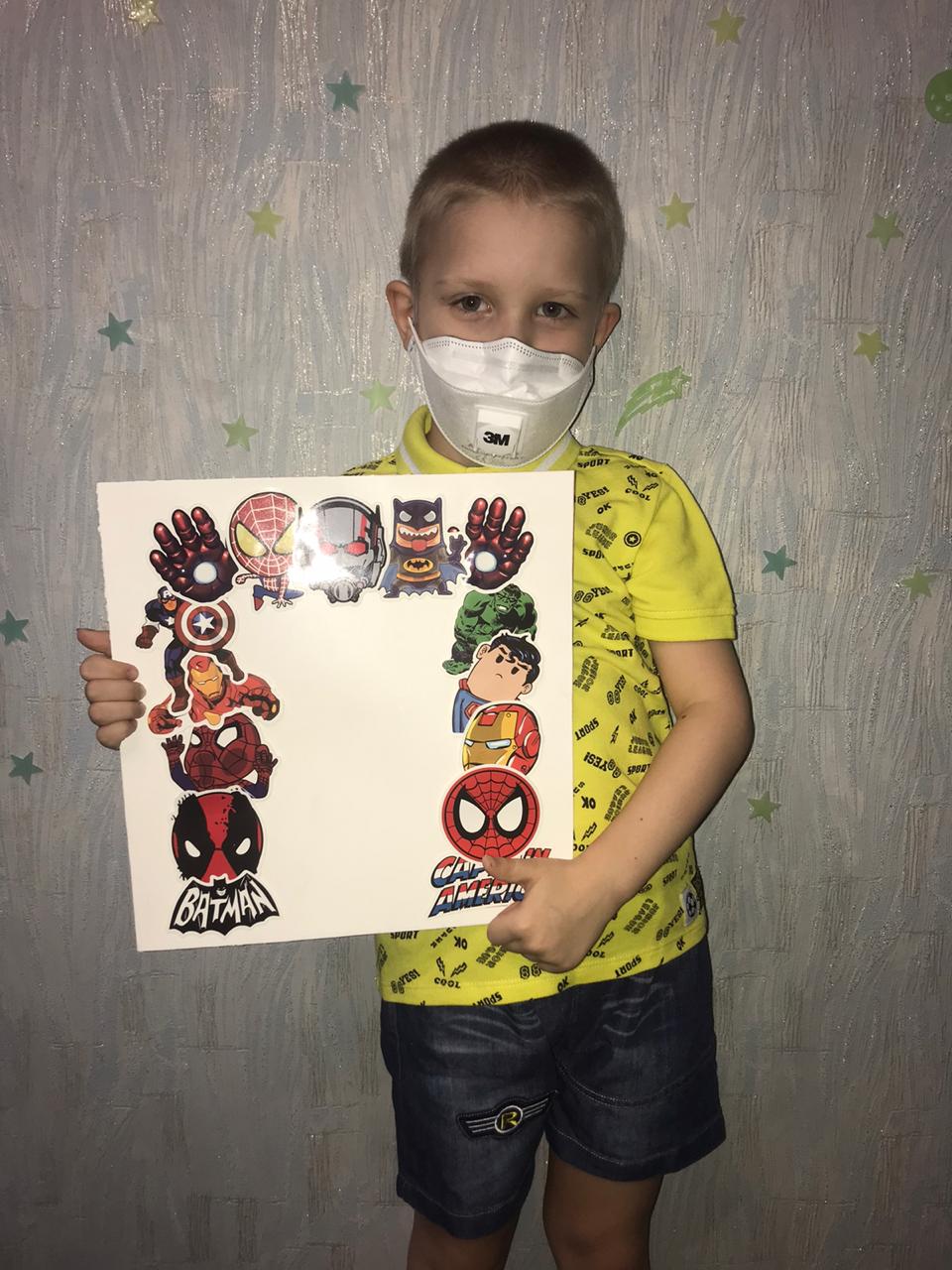 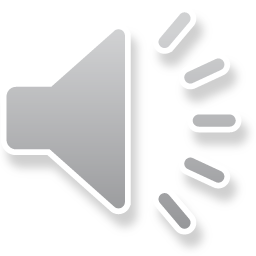 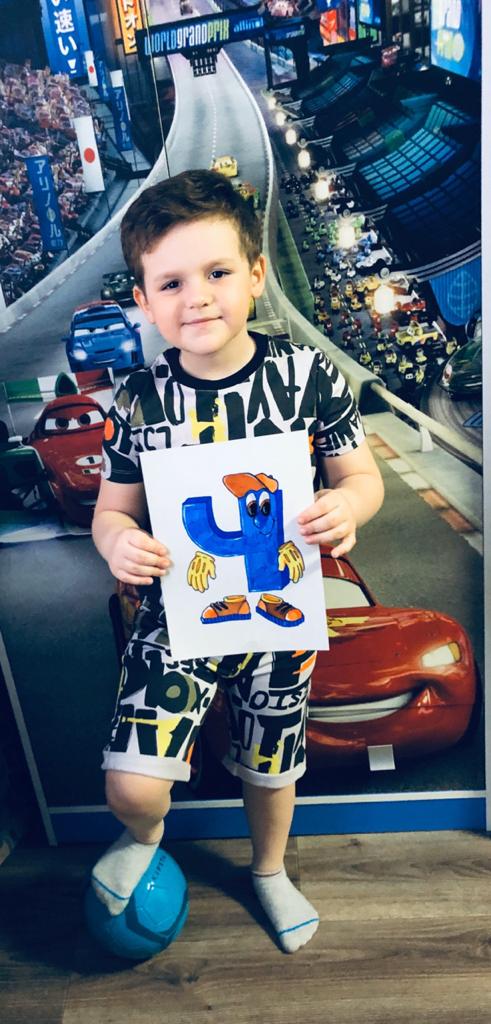 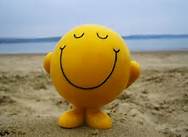 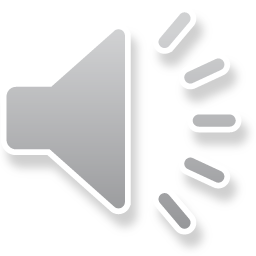 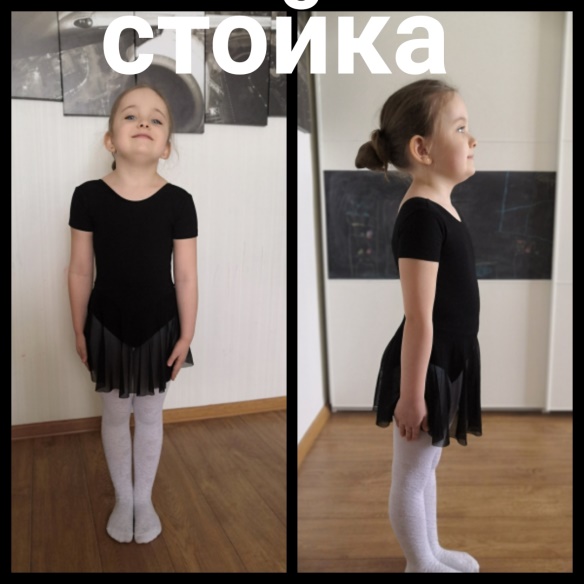 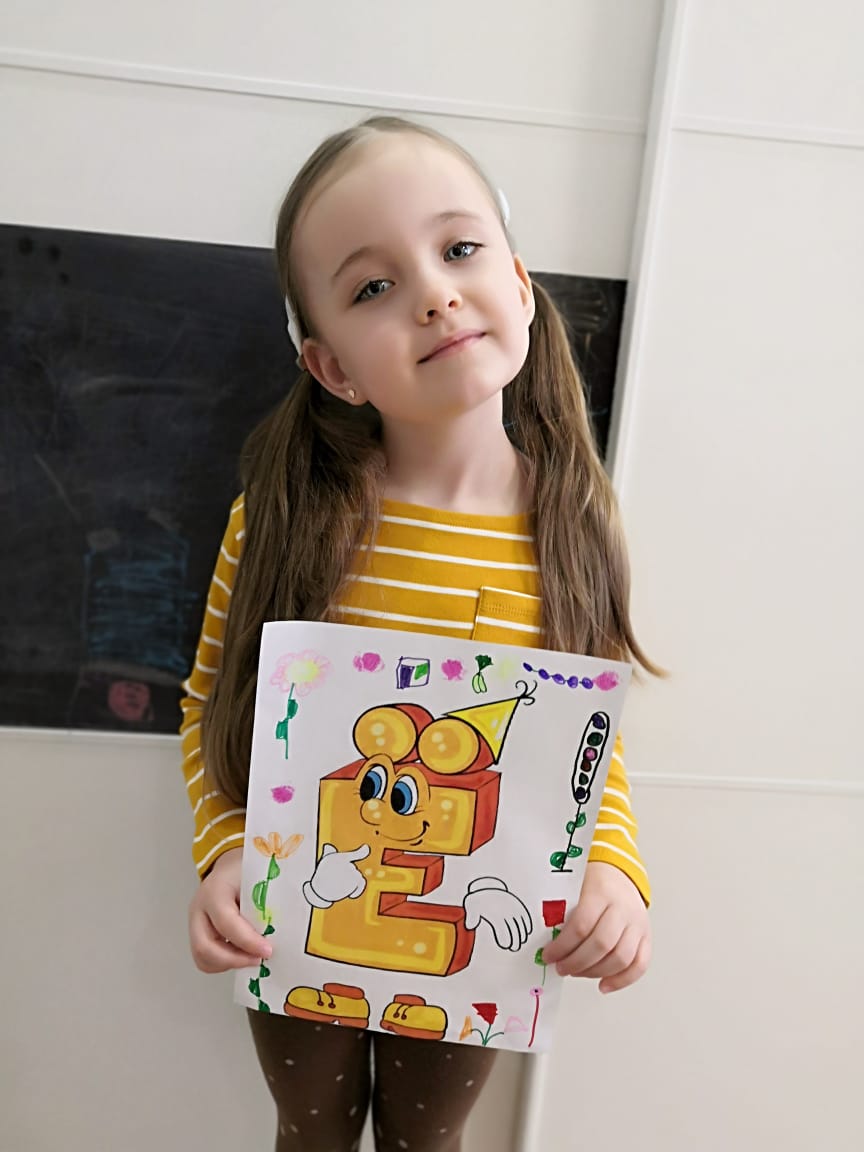 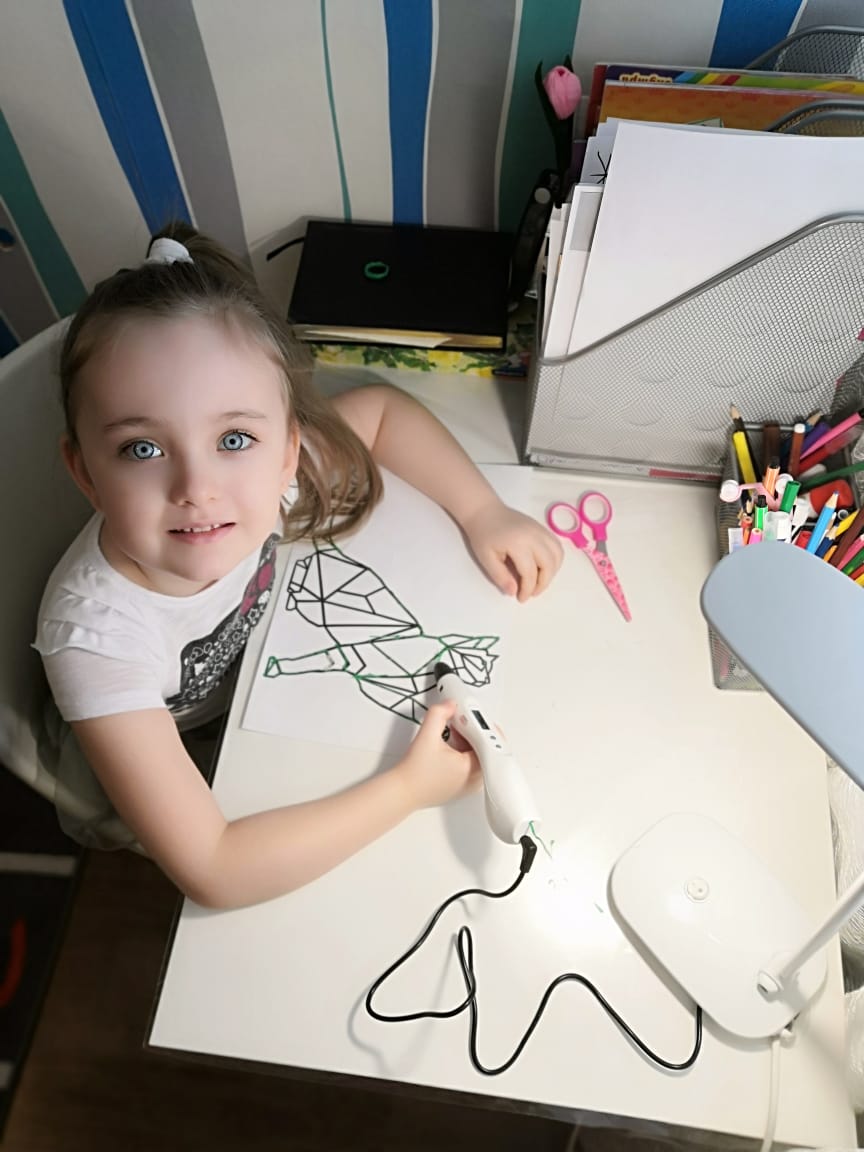 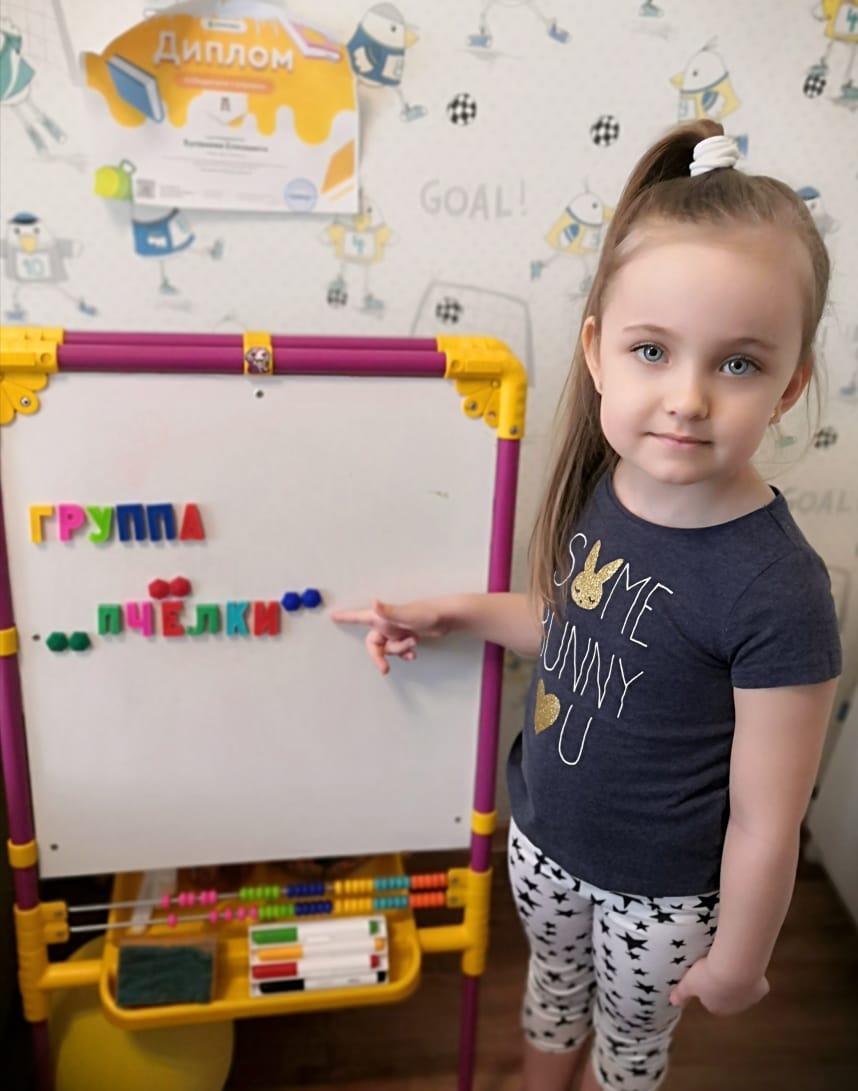 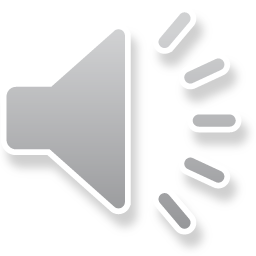 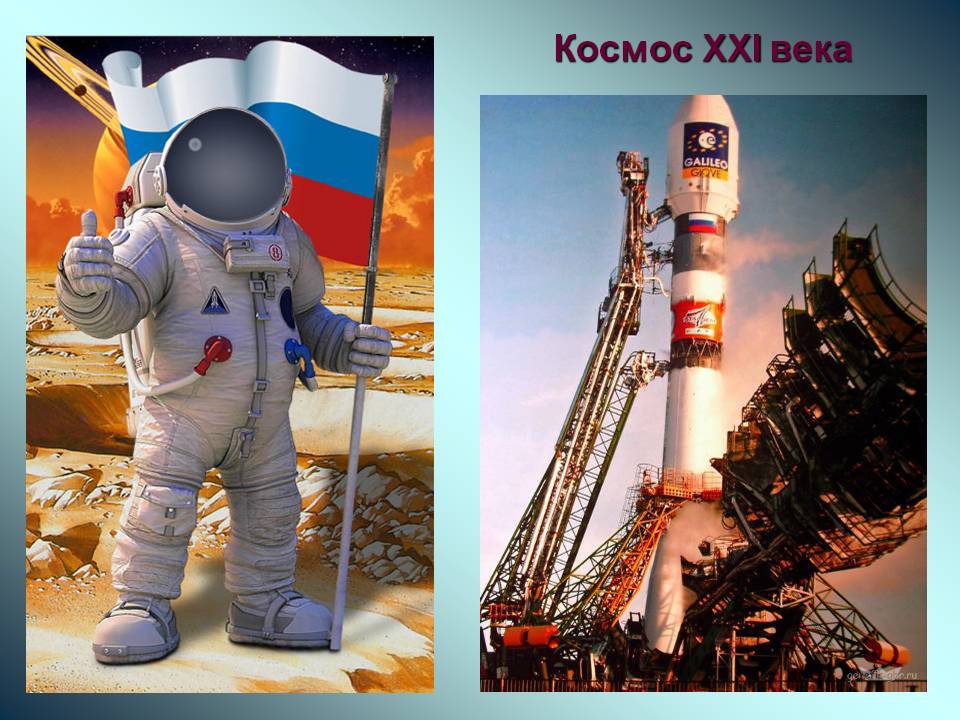 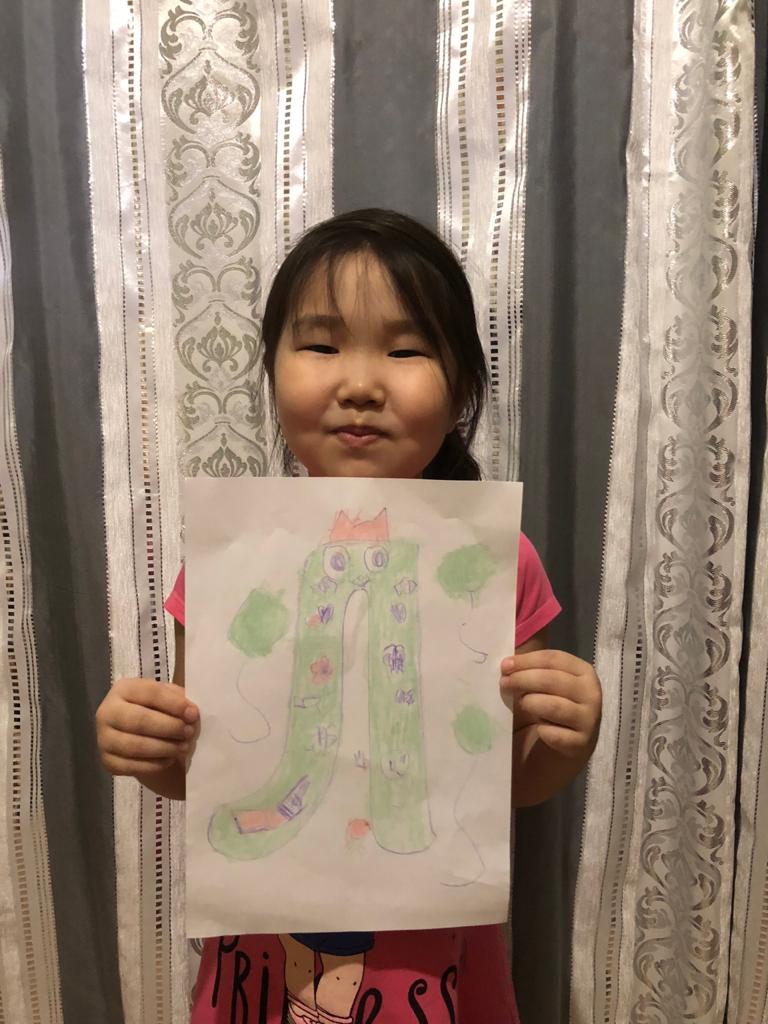 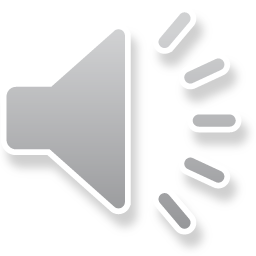 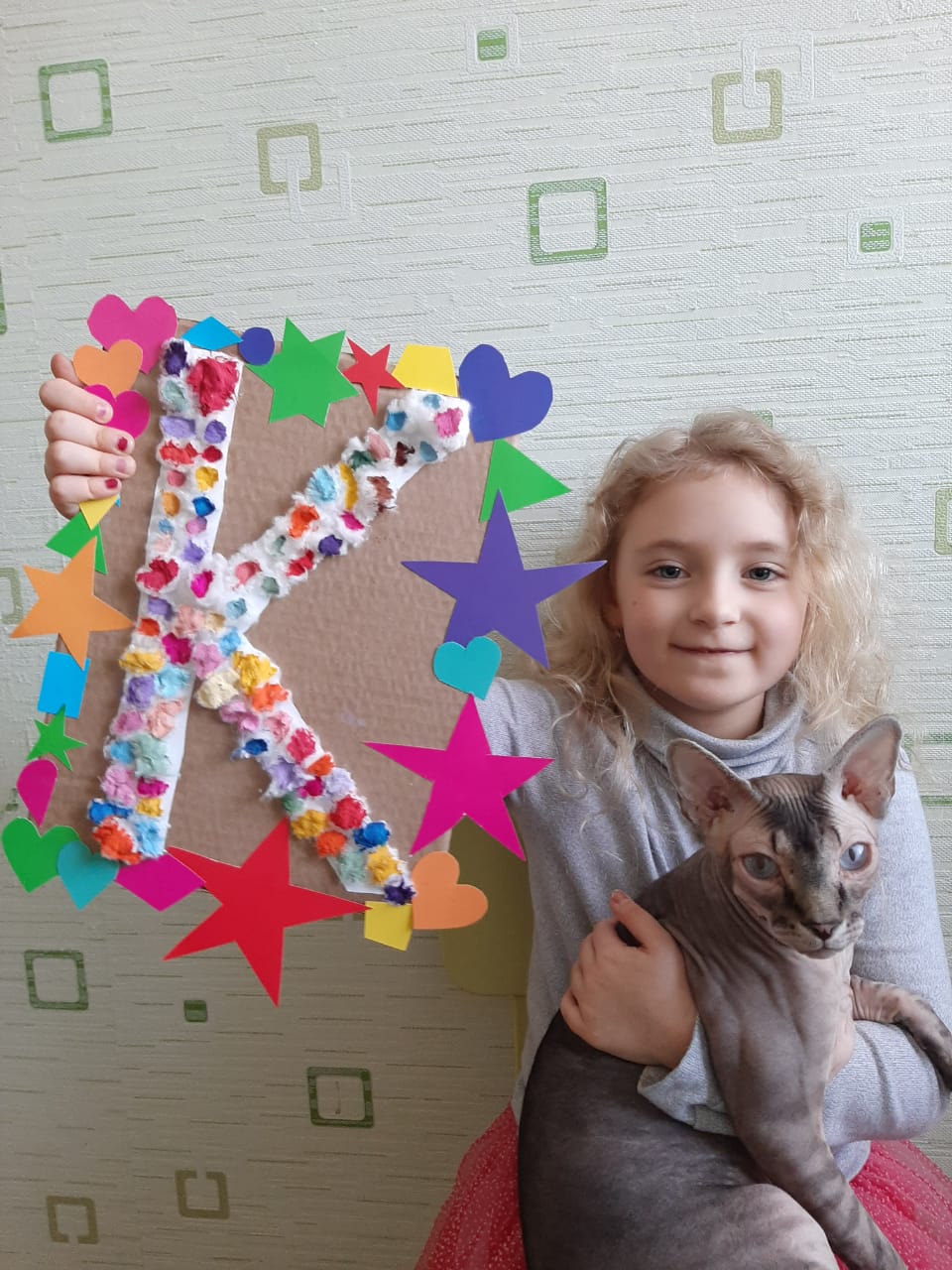 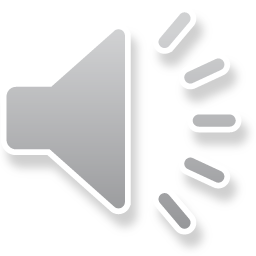 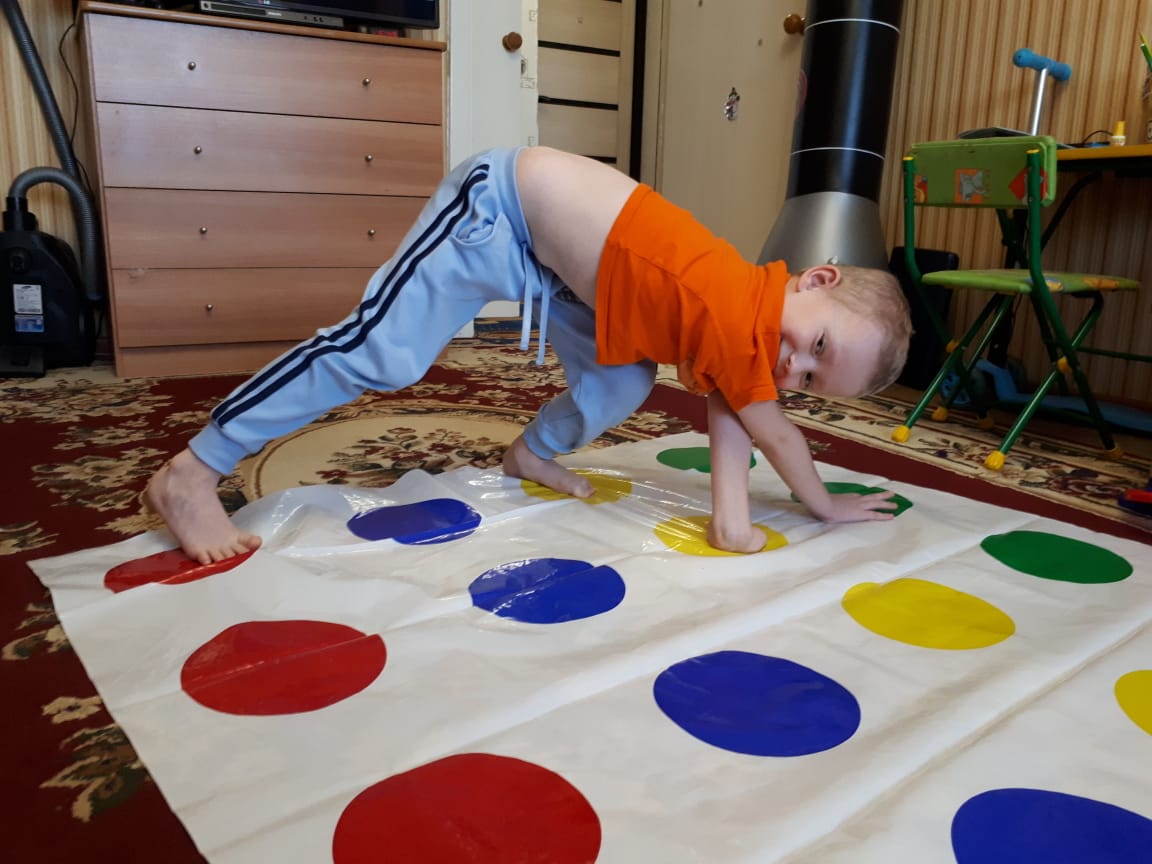 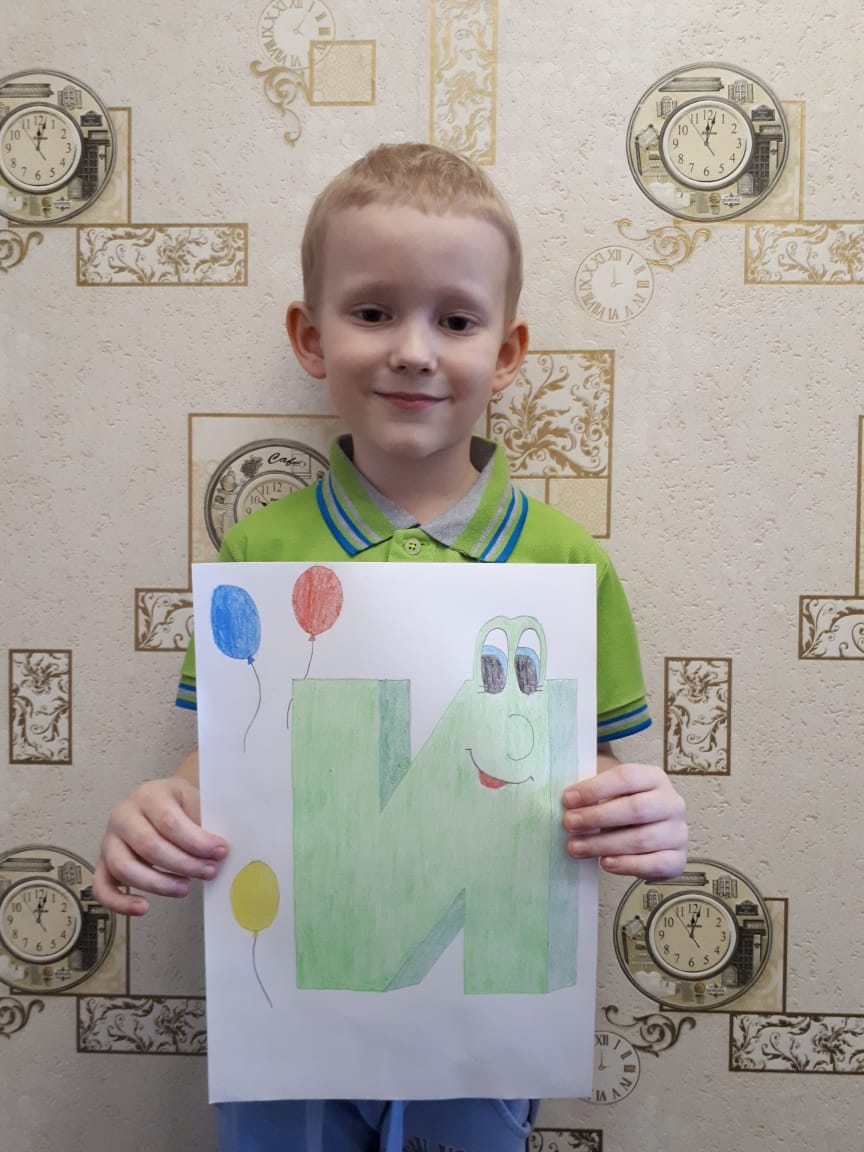 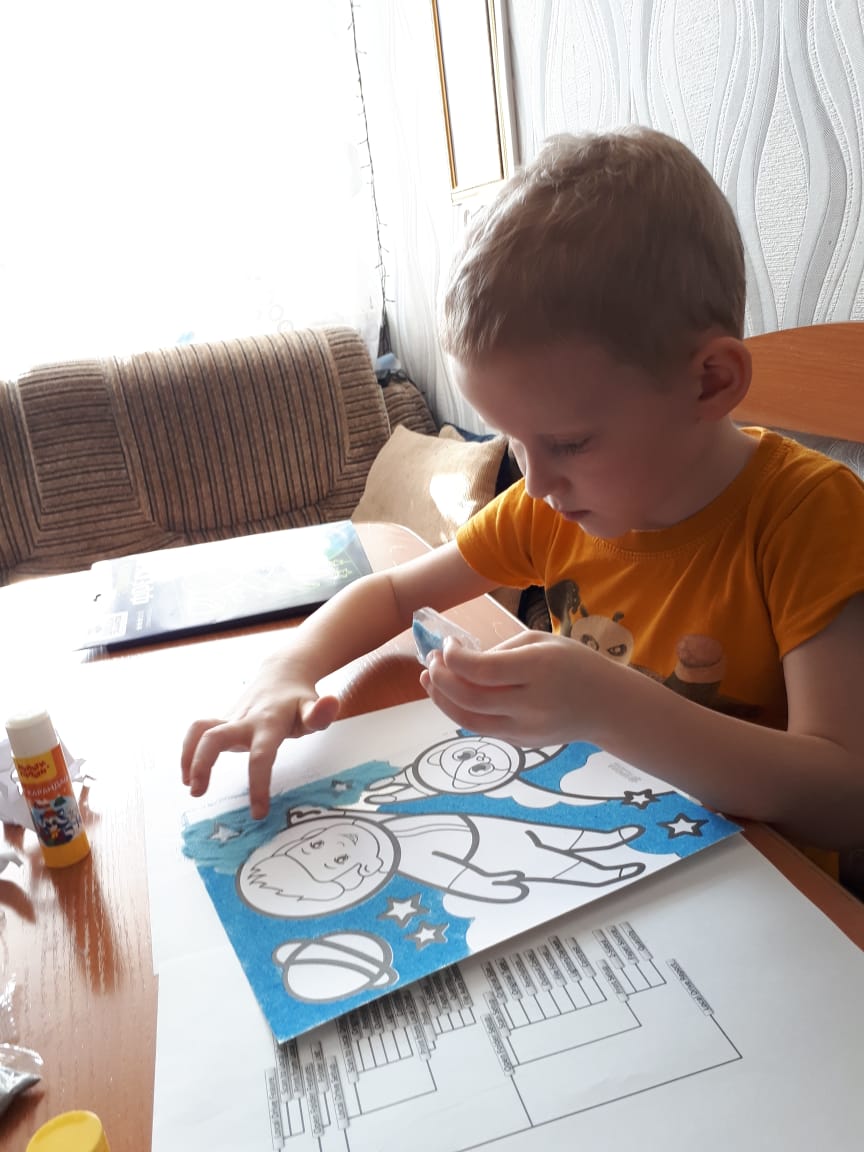 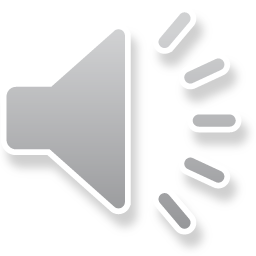 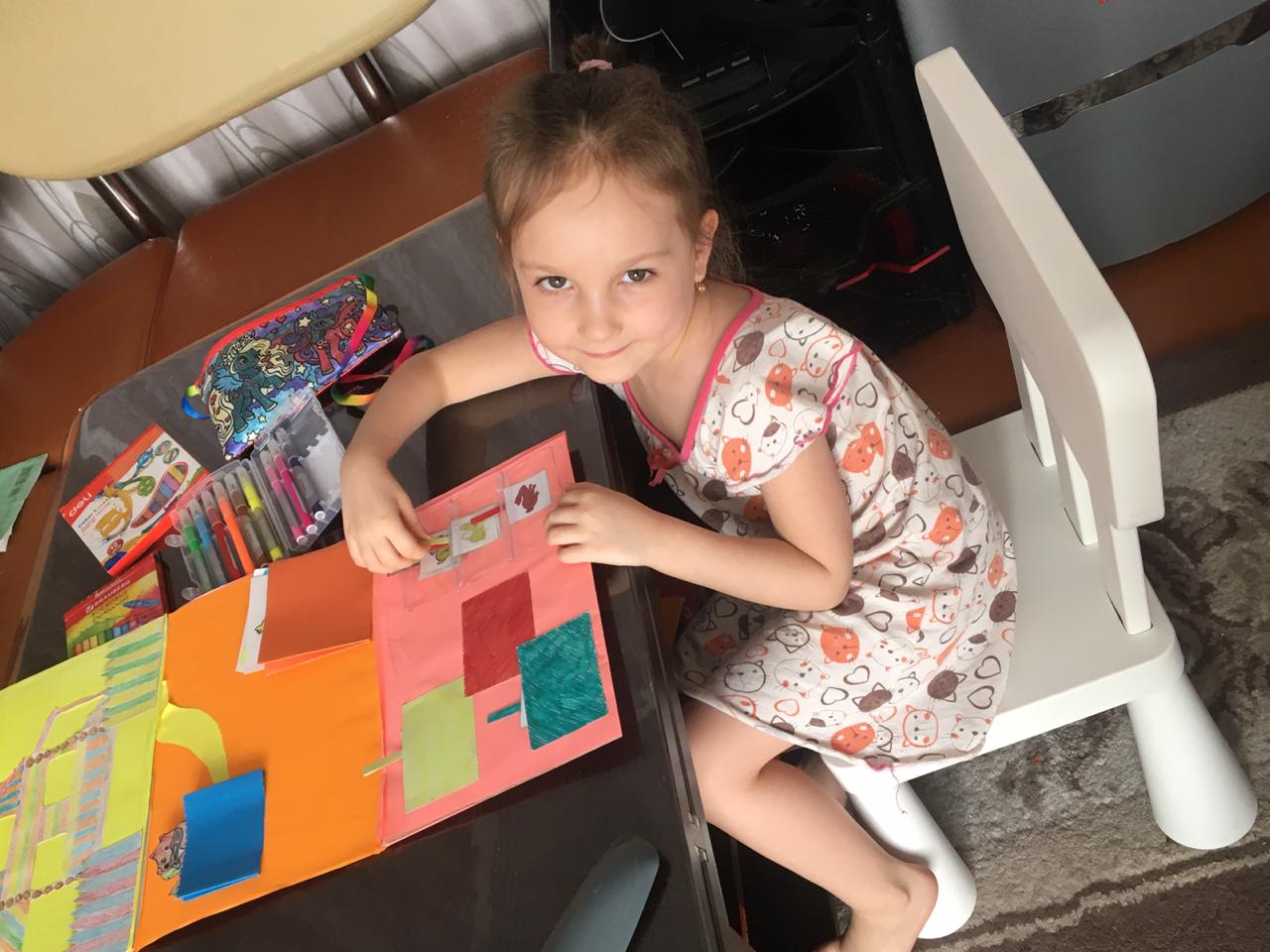 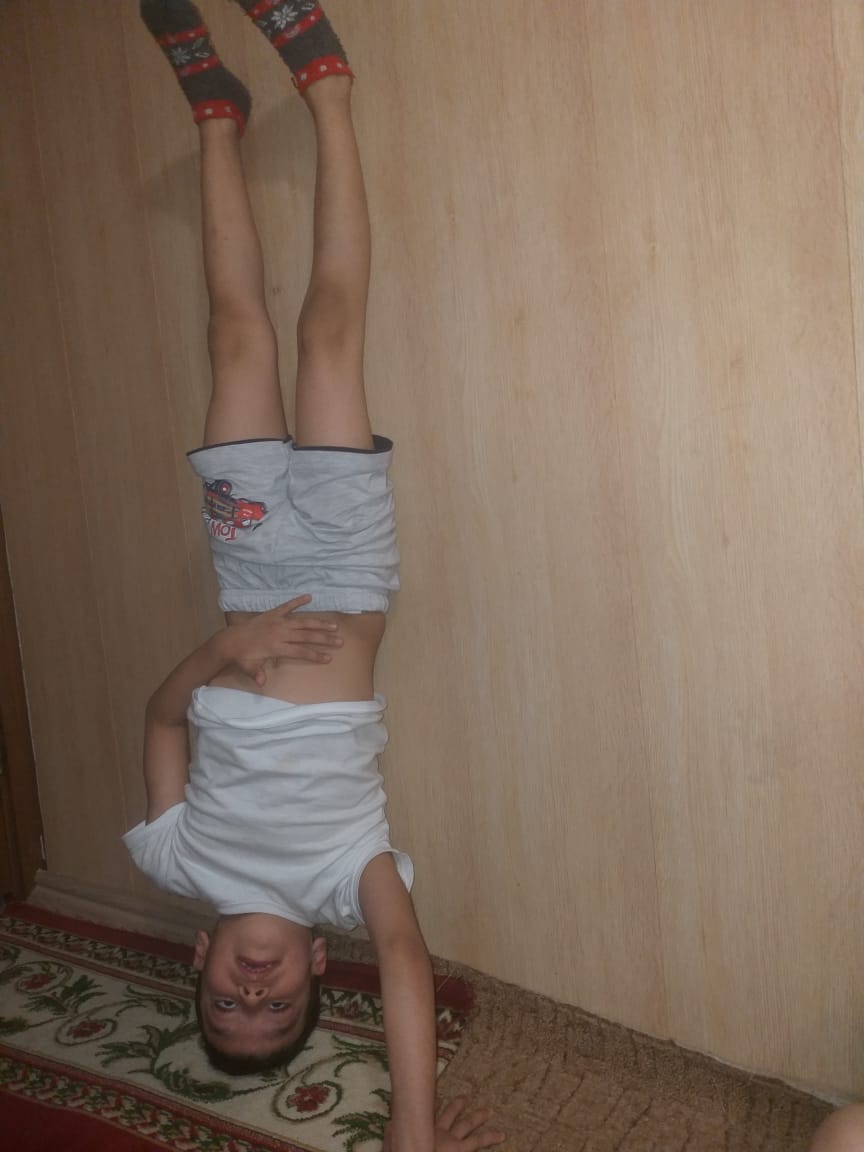 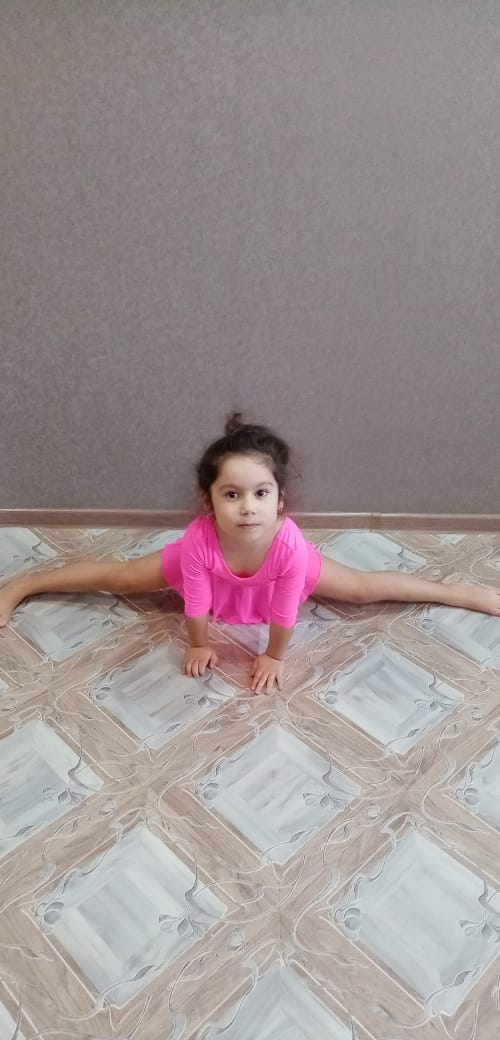 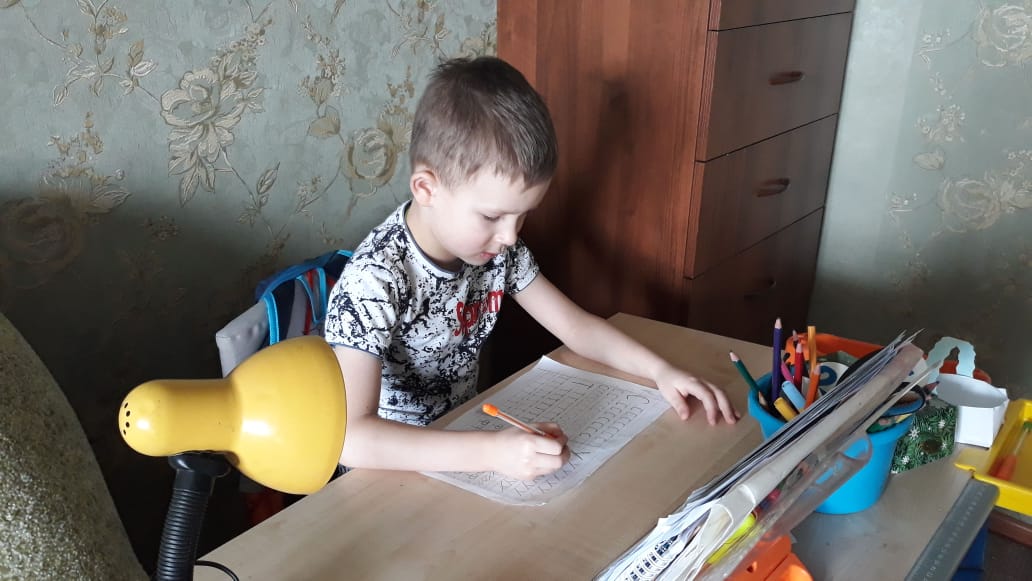 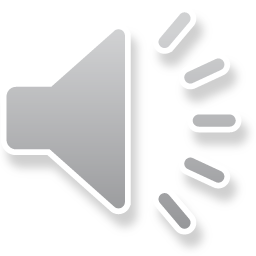 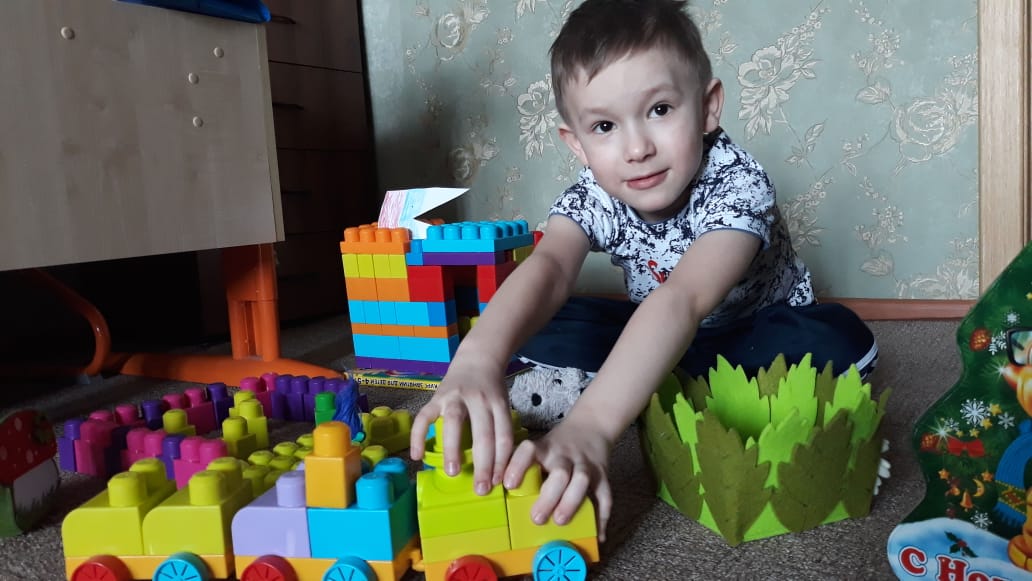 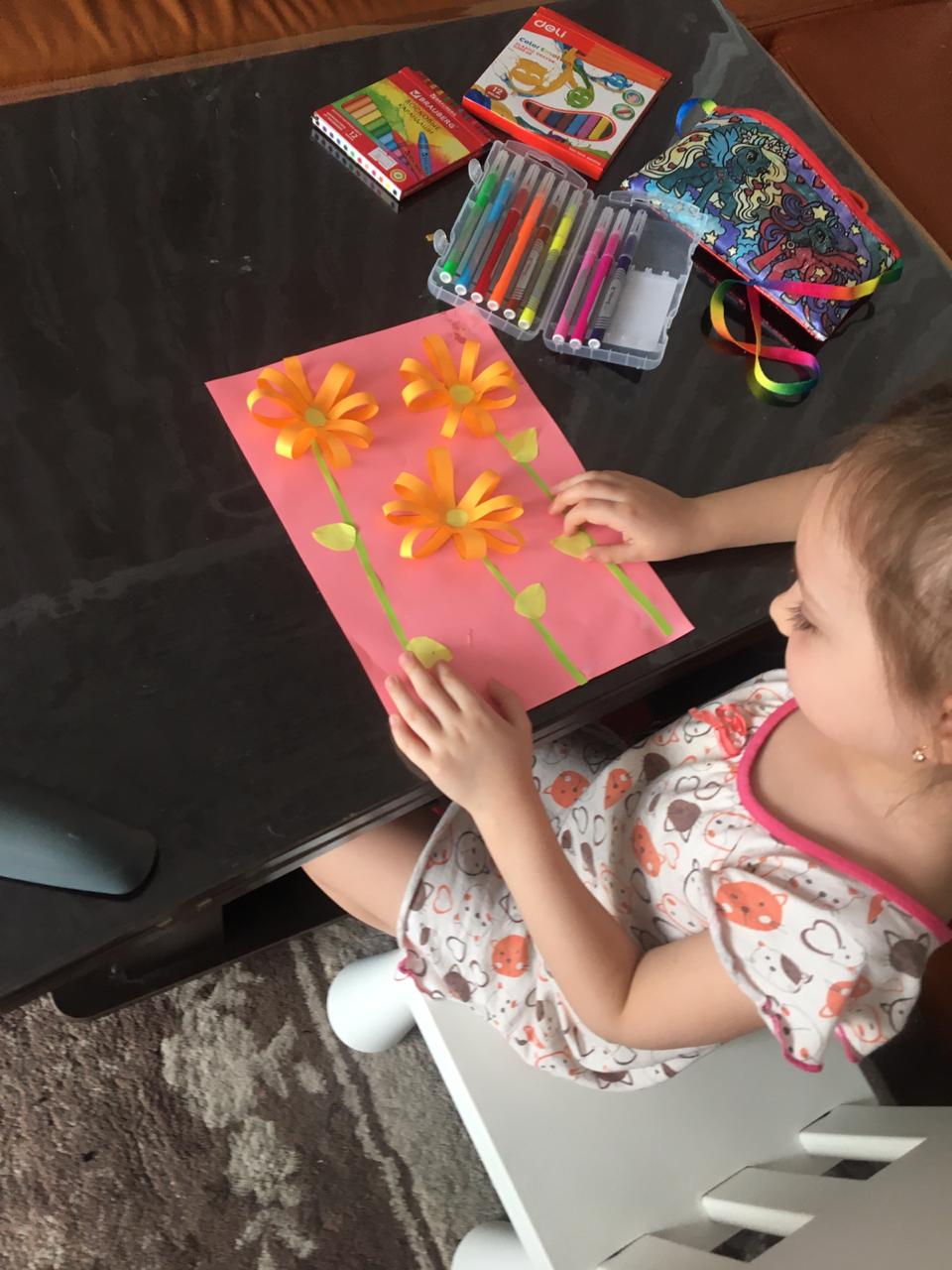 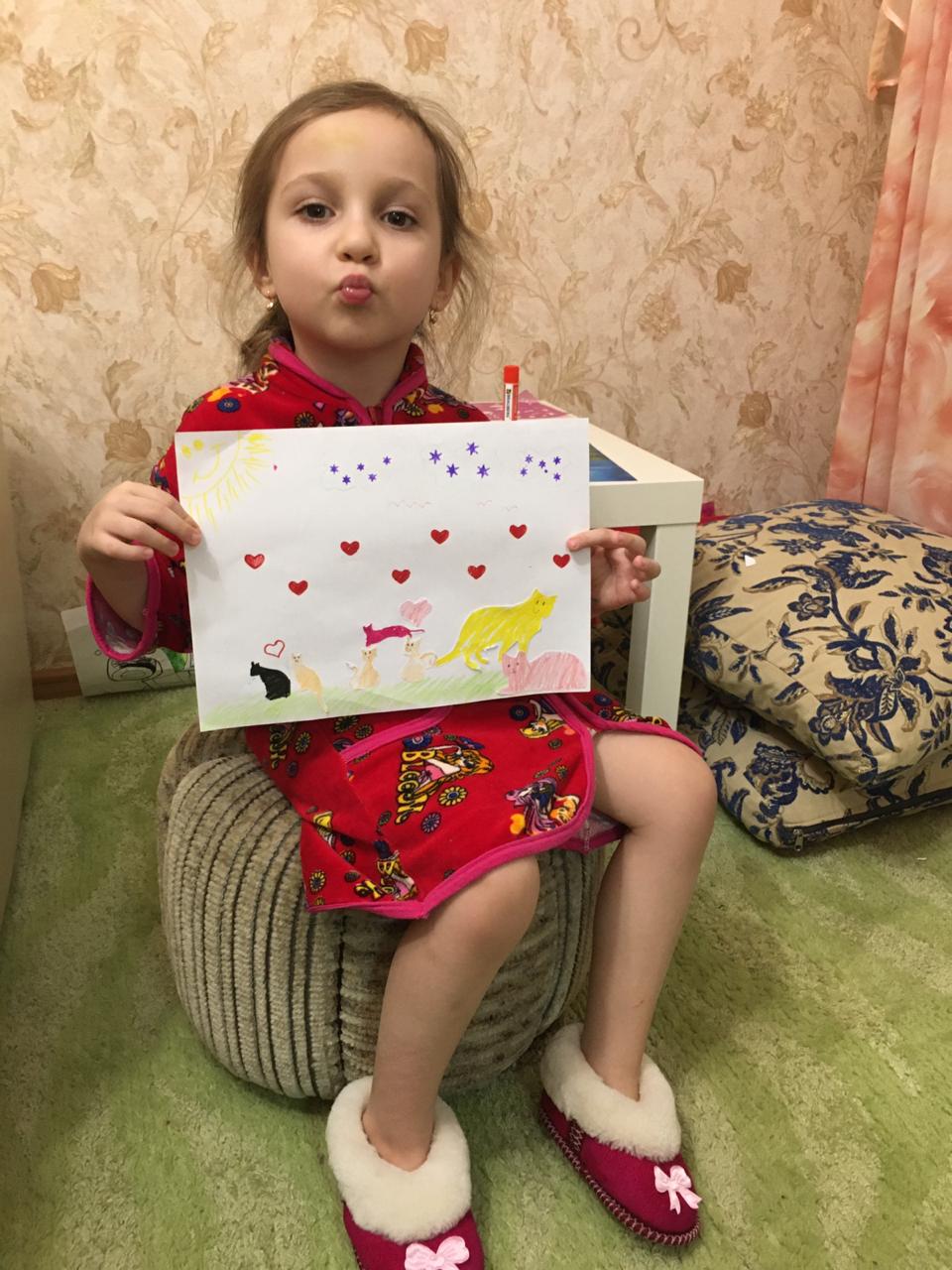 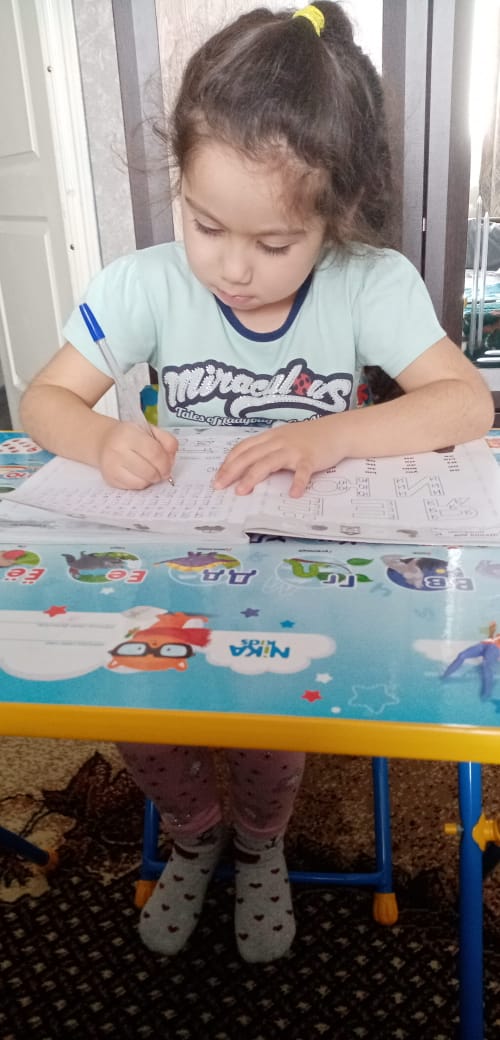 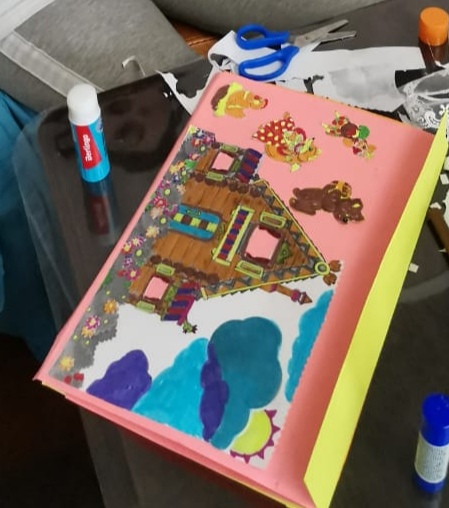 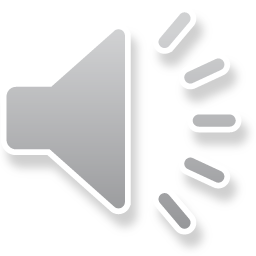 Оставайтесь дома!
Берегите себя и близких!
      Будьте здоровы!
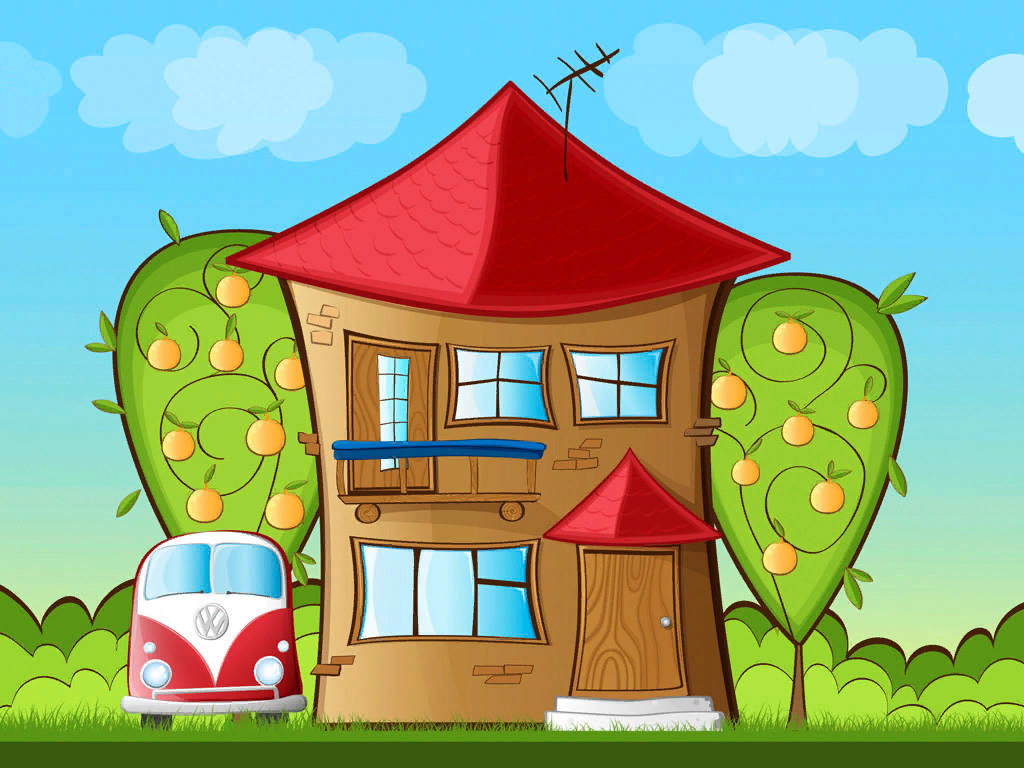 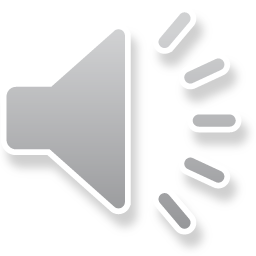